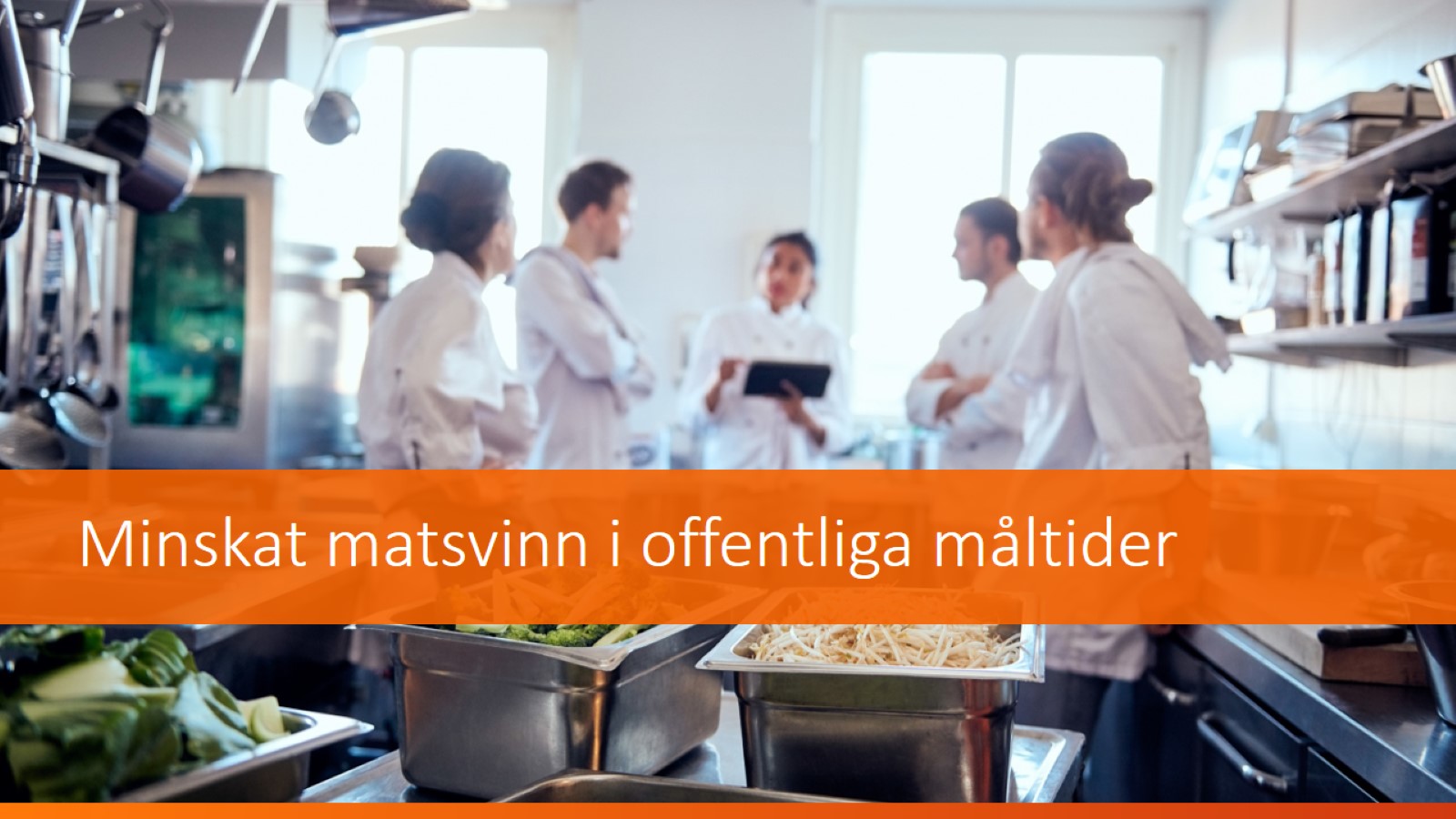 Minskat matsvinn i offentliga måltider
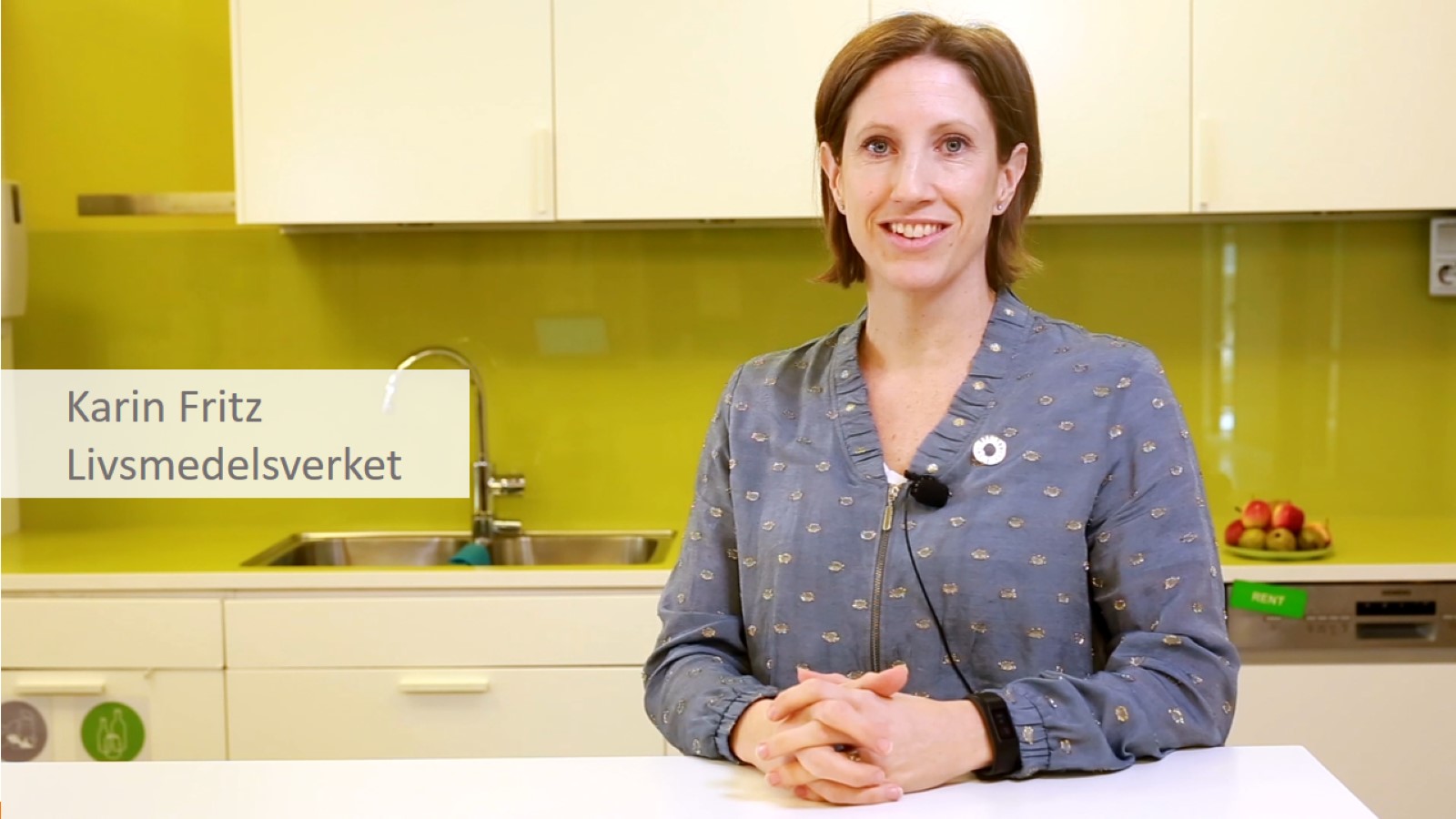 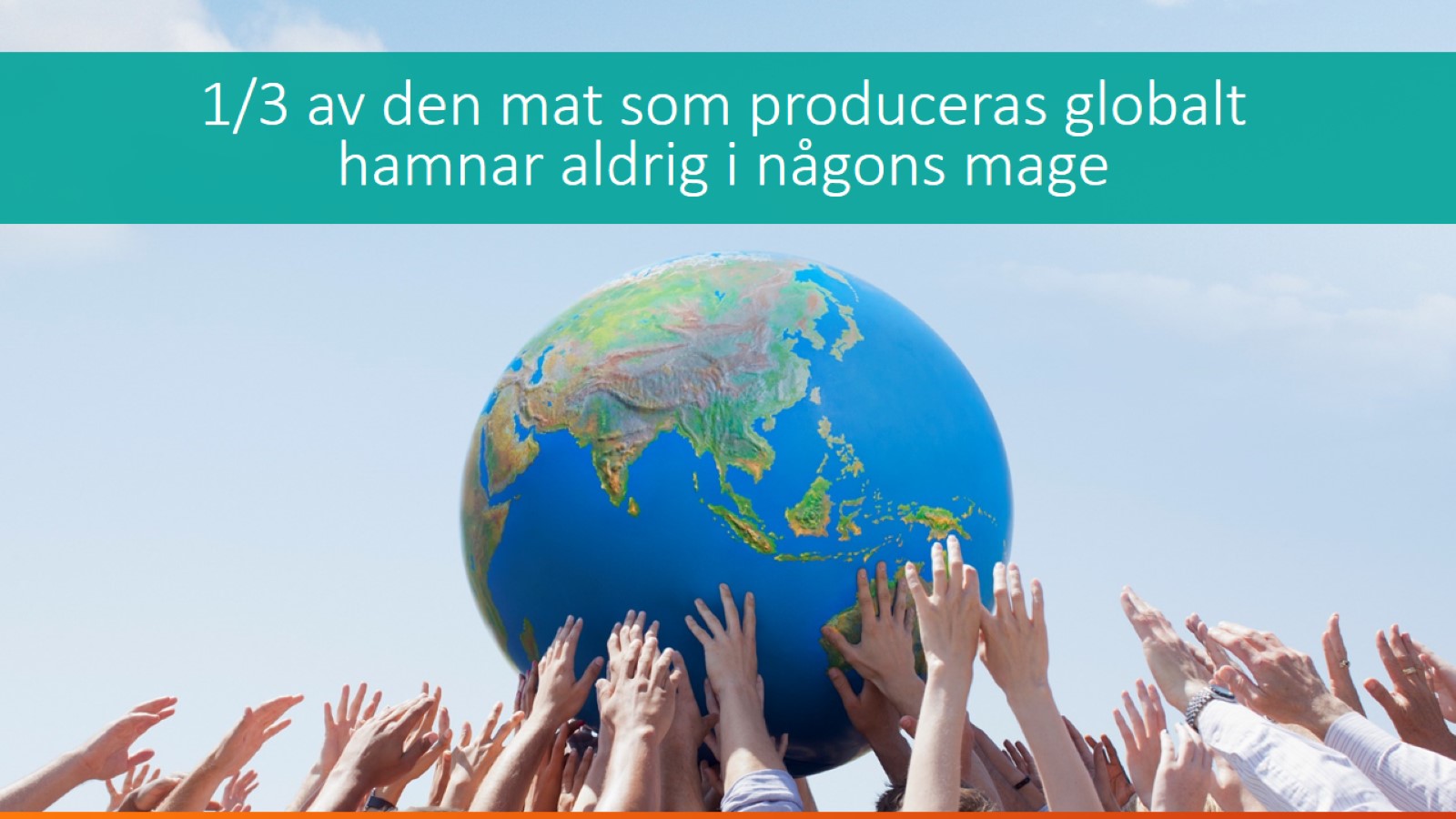 1/3 av den mat som produceras globalt hamnar aldrig i någons mage
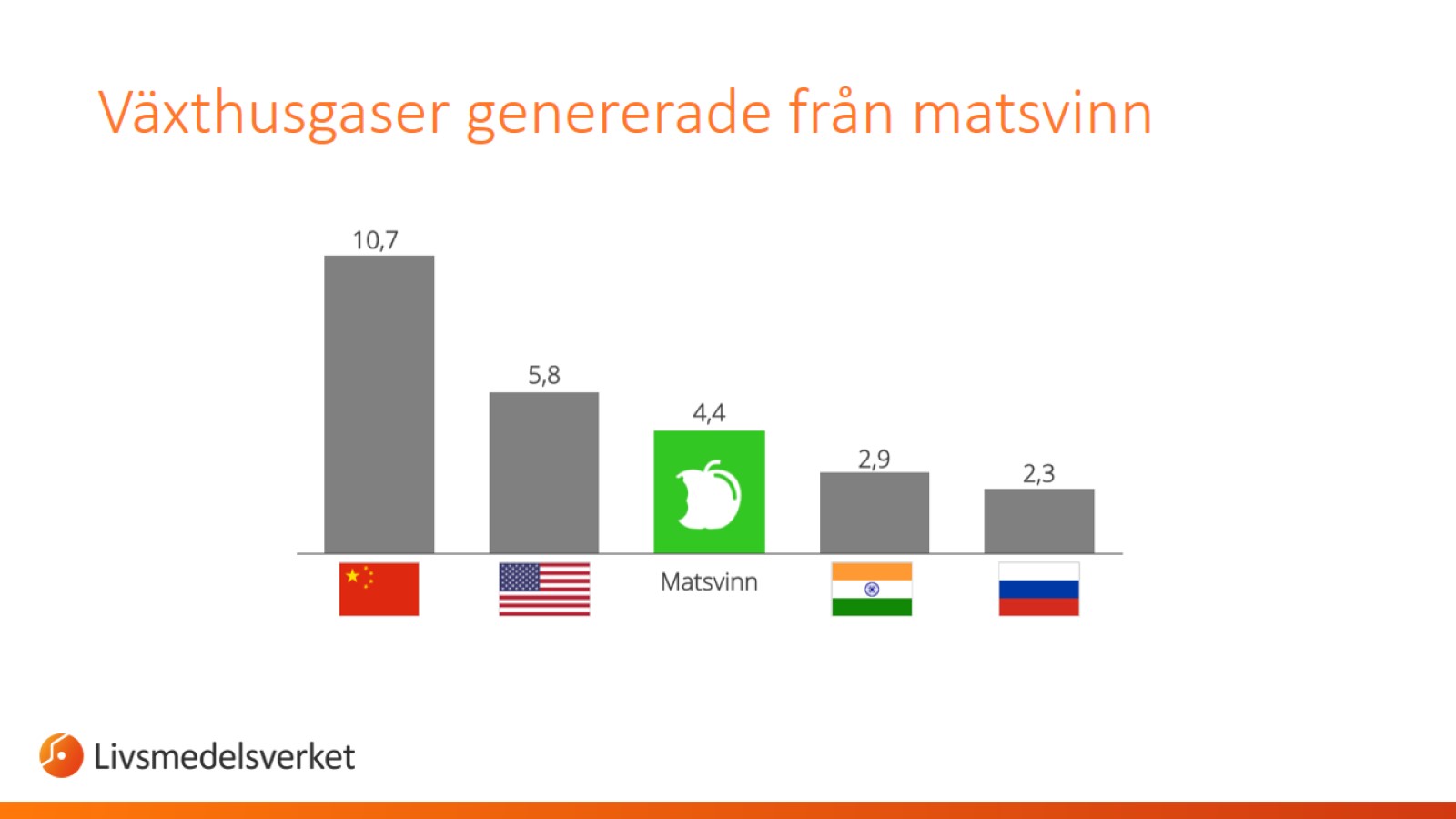 Växthusgaser genererade från matsvinn
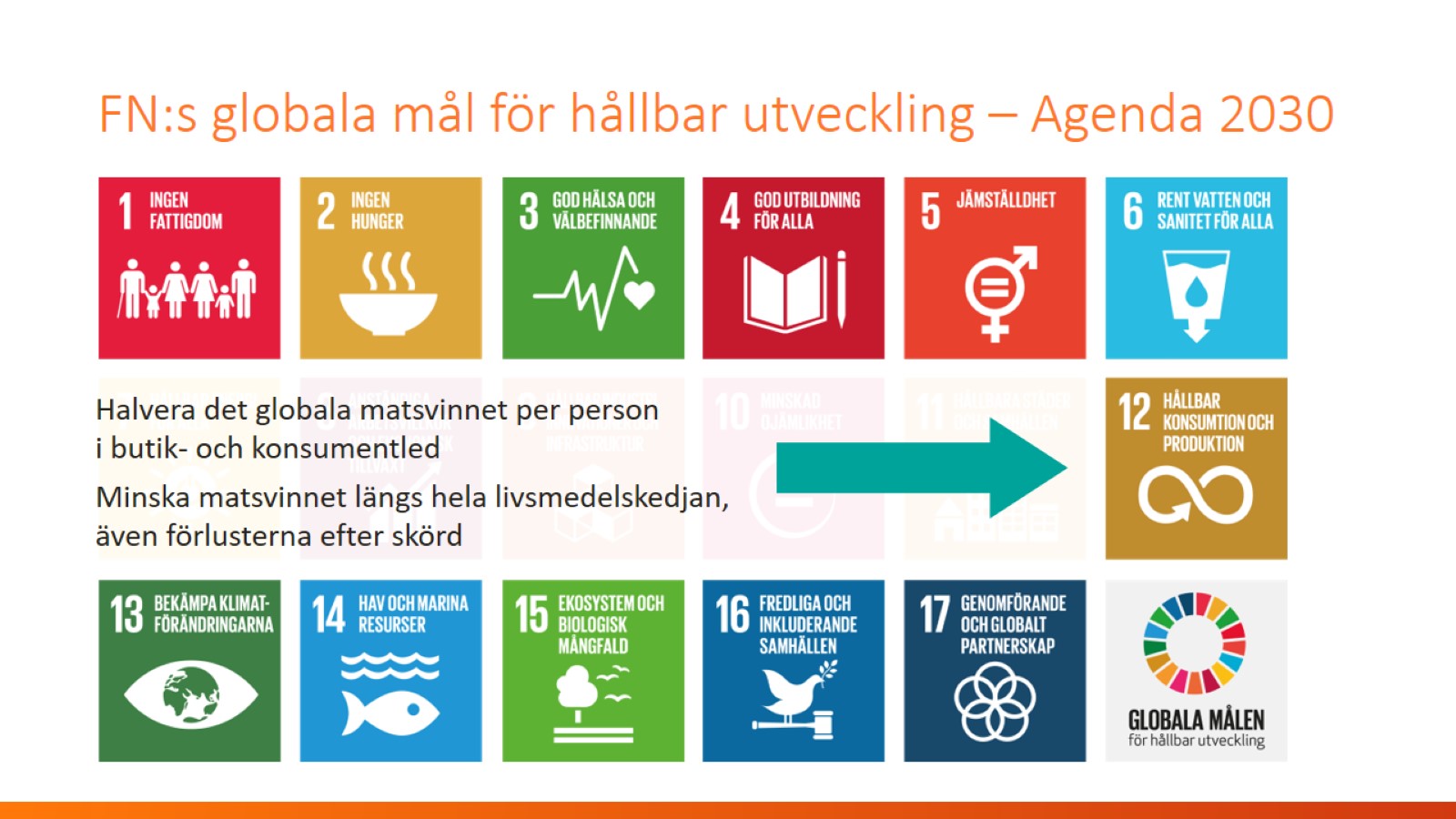 FN:s globala mål för hållbar utveckling – Agenda 2030
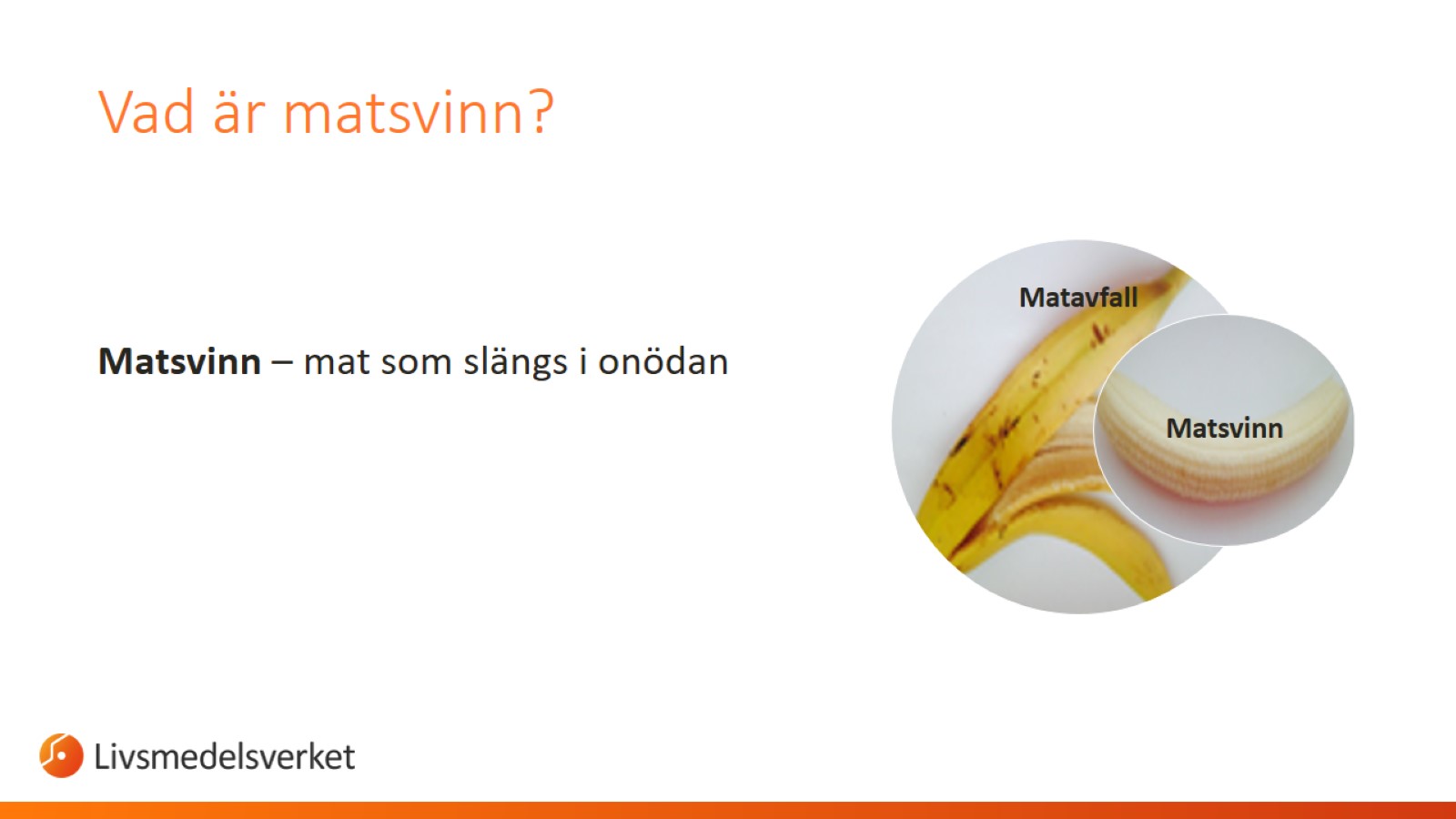 Vad är matsvinn?
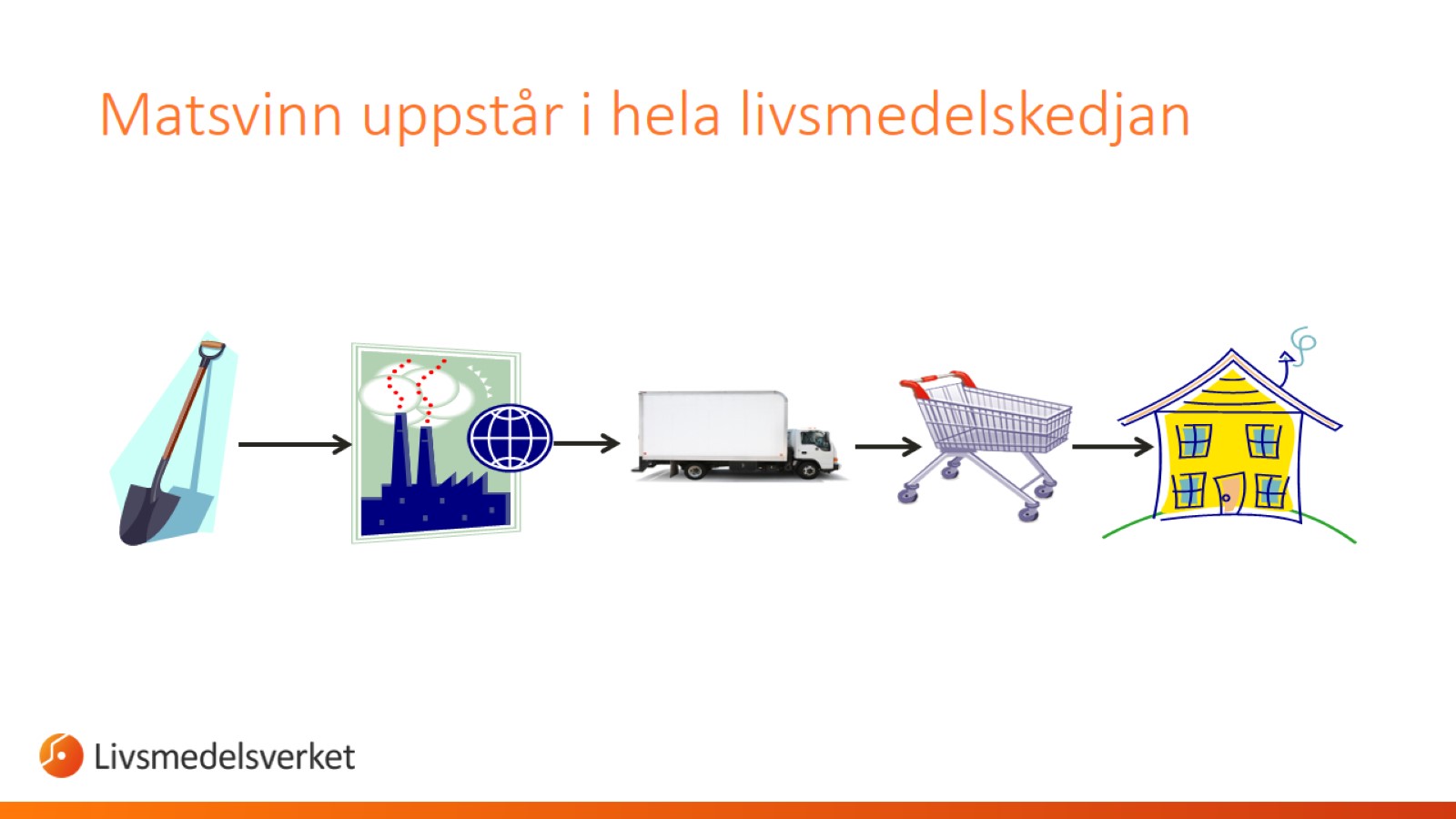 Matsvinn uppstår i hela livsmedelskedjan
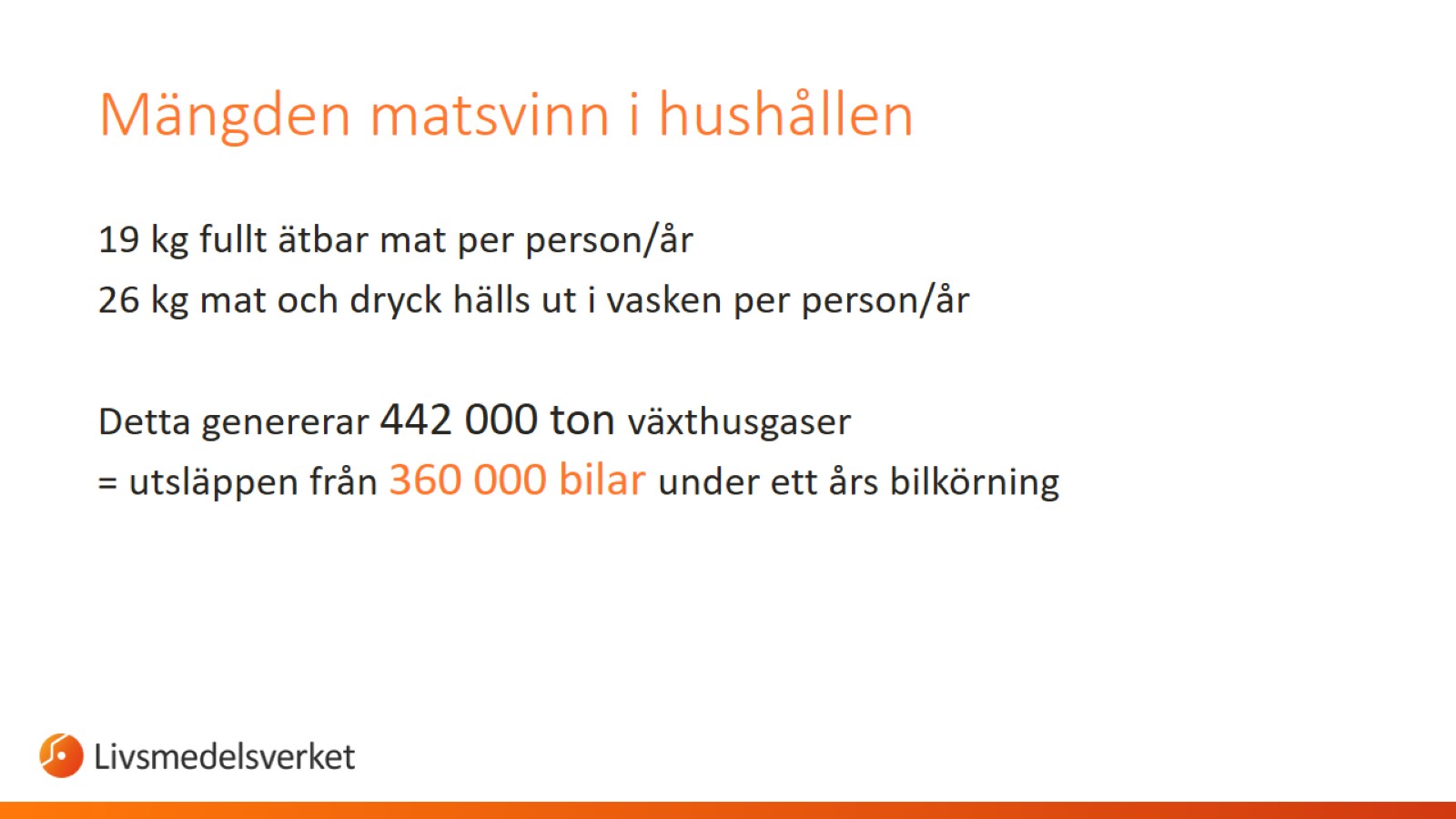 Mängden matsvinn i hushållen
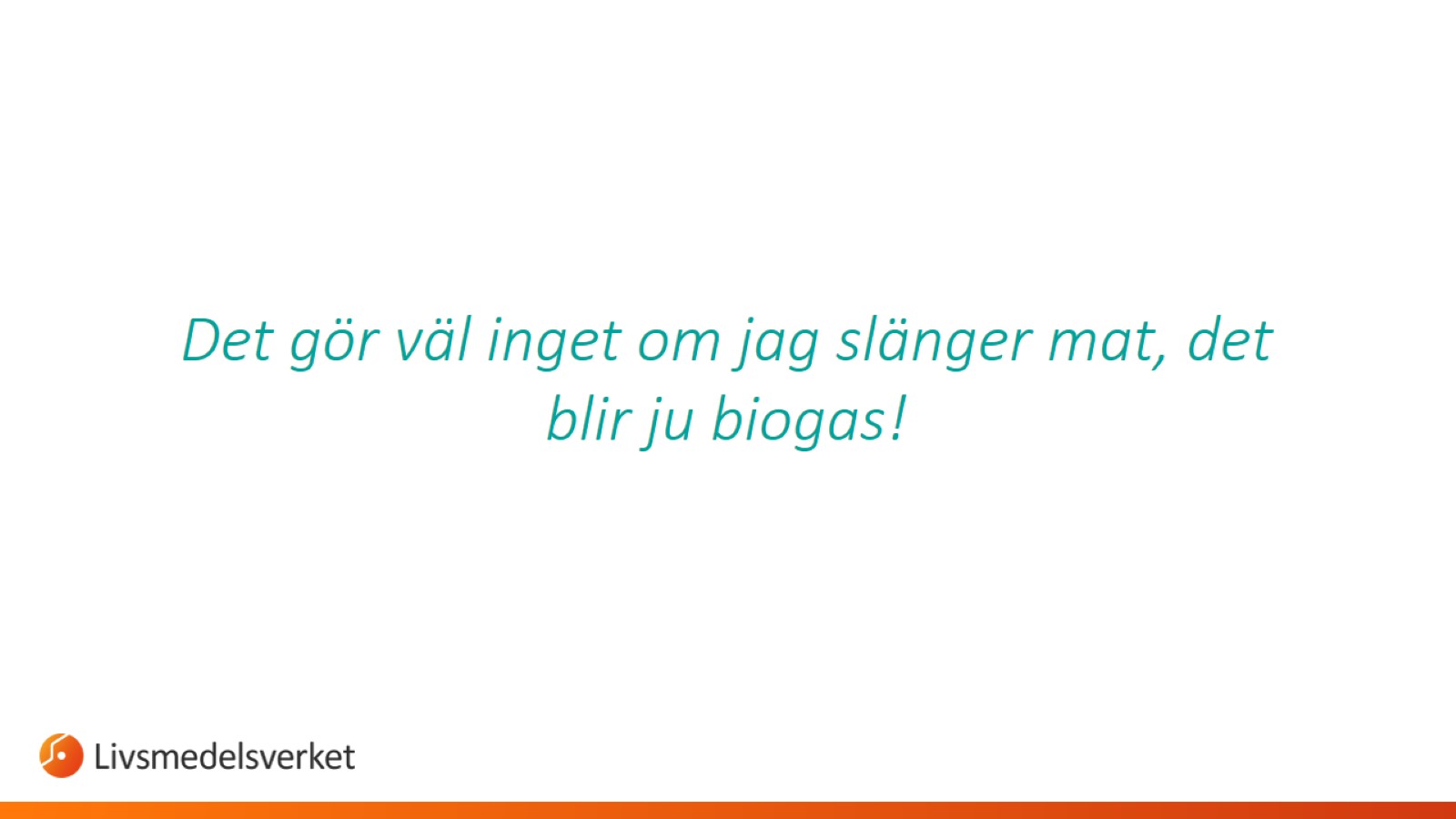 Det gör väl inget om jag slänger mat, det blir ju biogas!
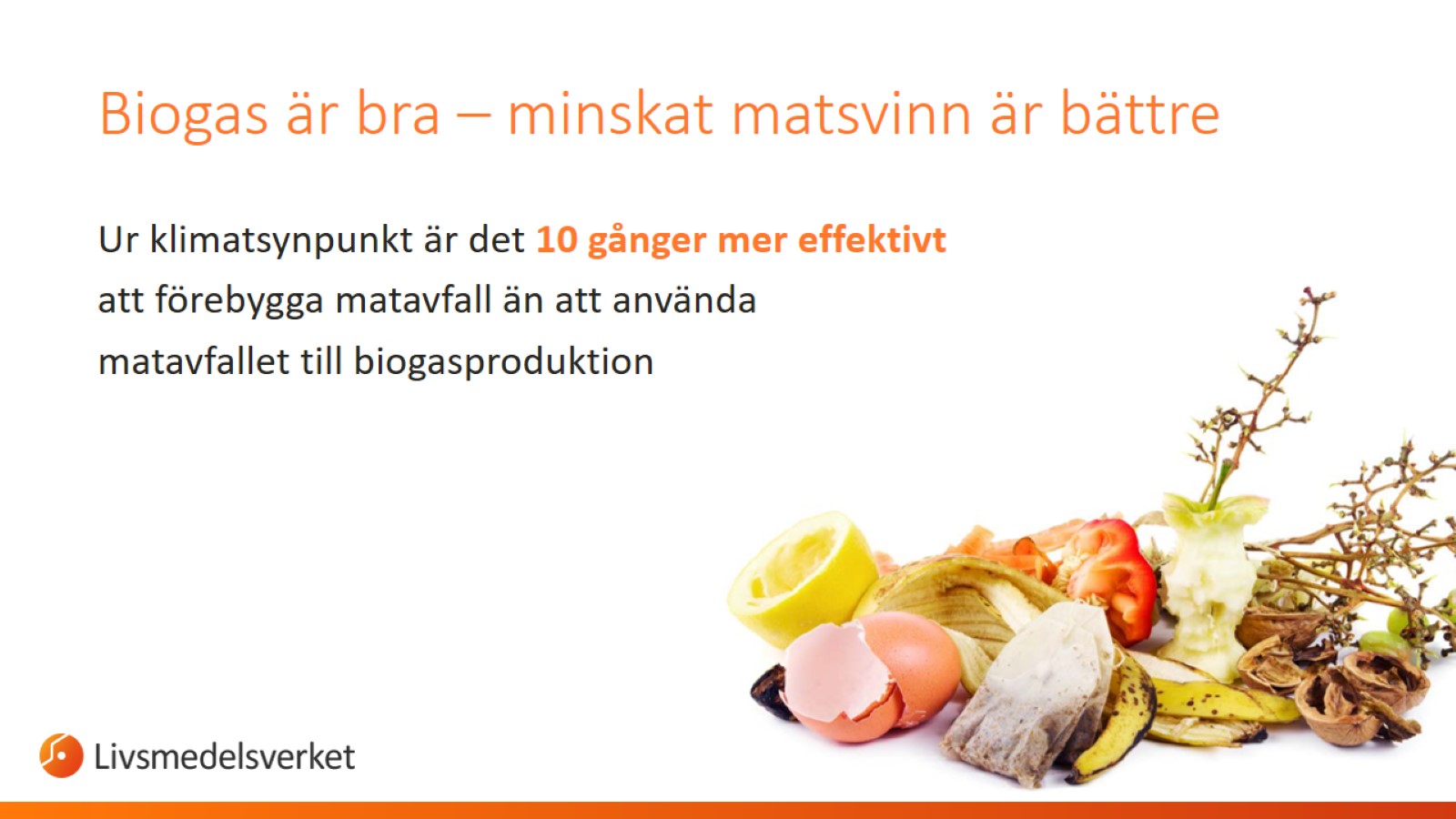 Biogas är bra – minskat matsvinn är bättre
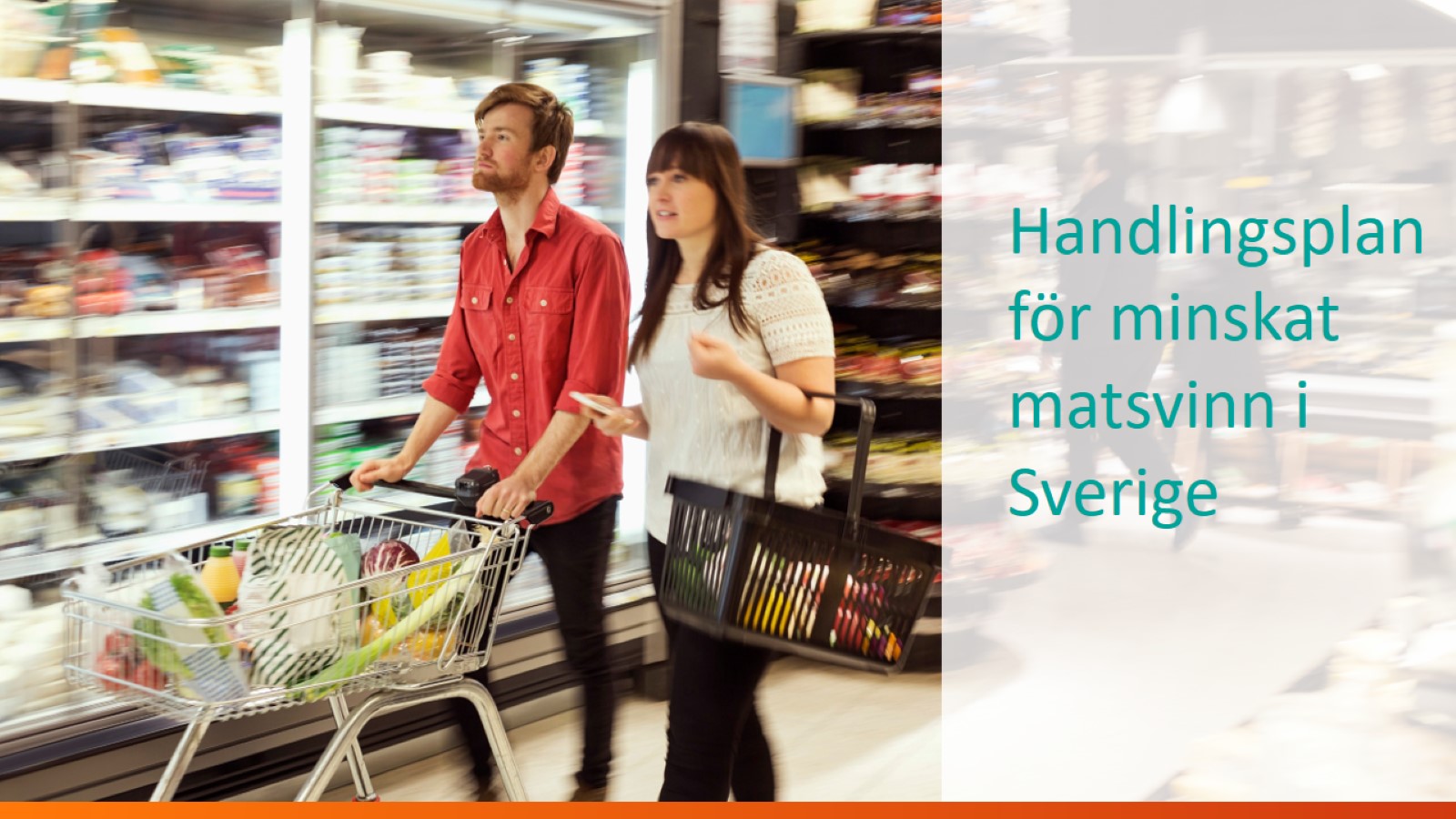 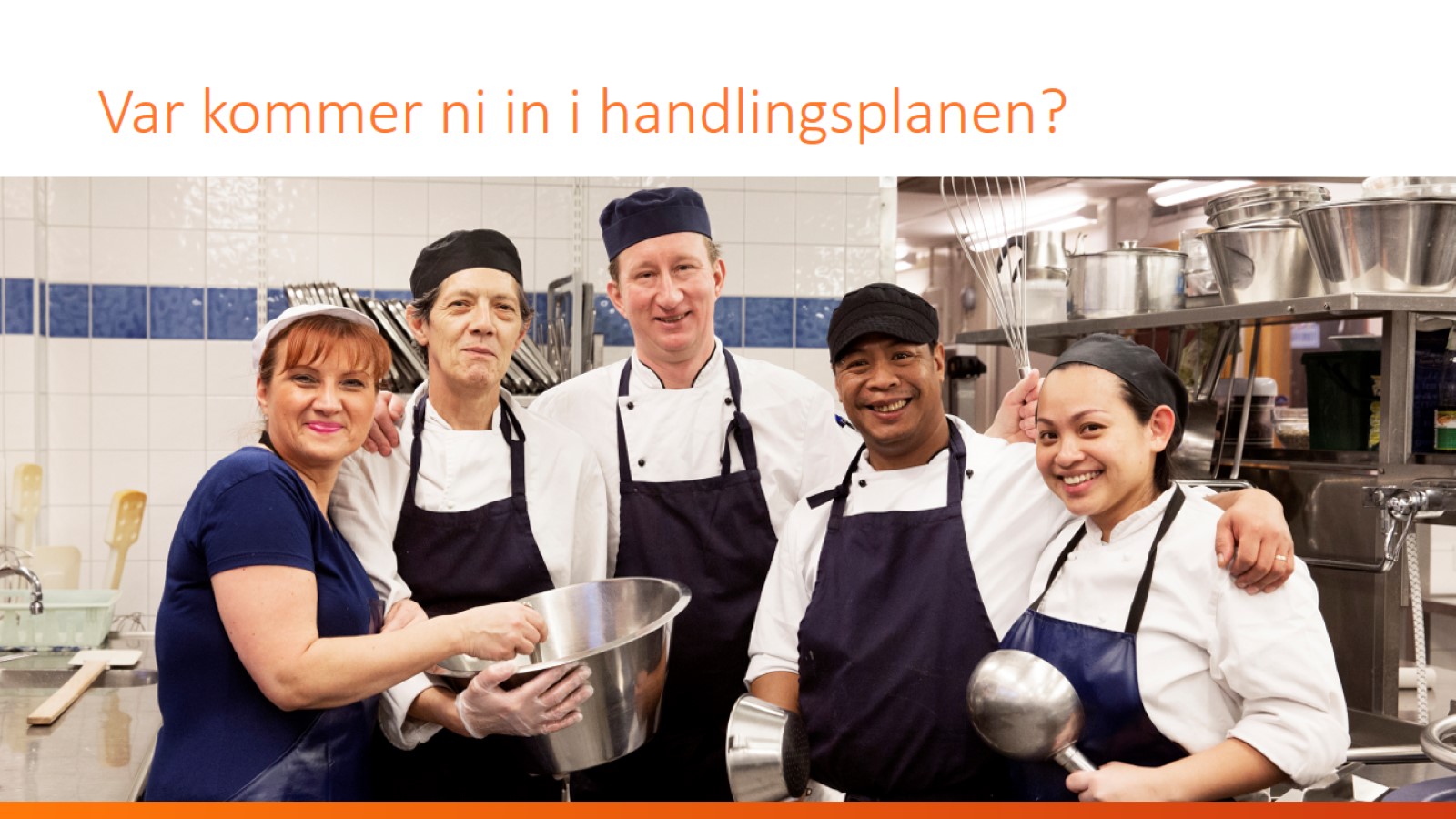 Var kommer ni in i handlingsplanen?
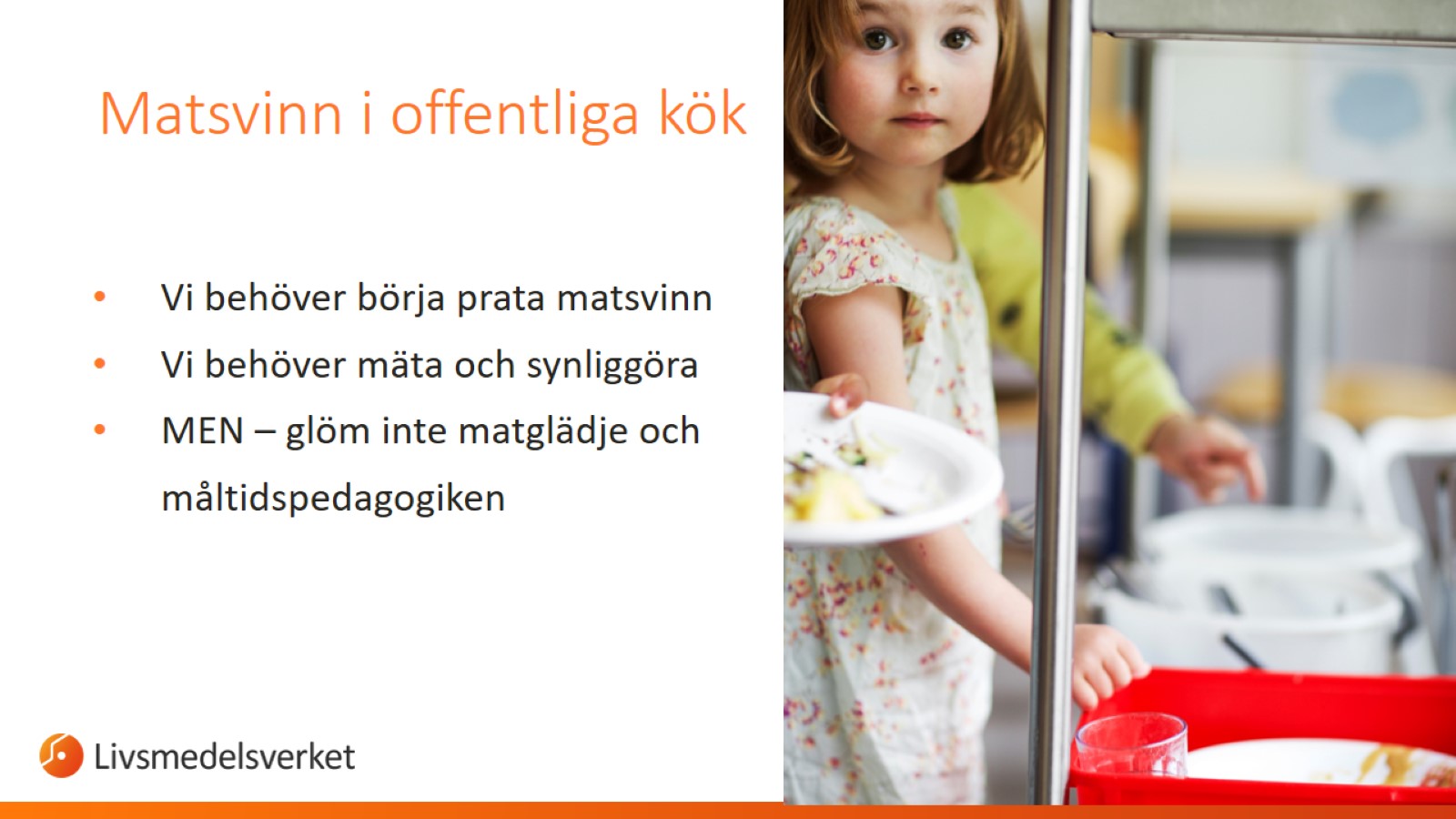 Matsvinn i offentliga kök
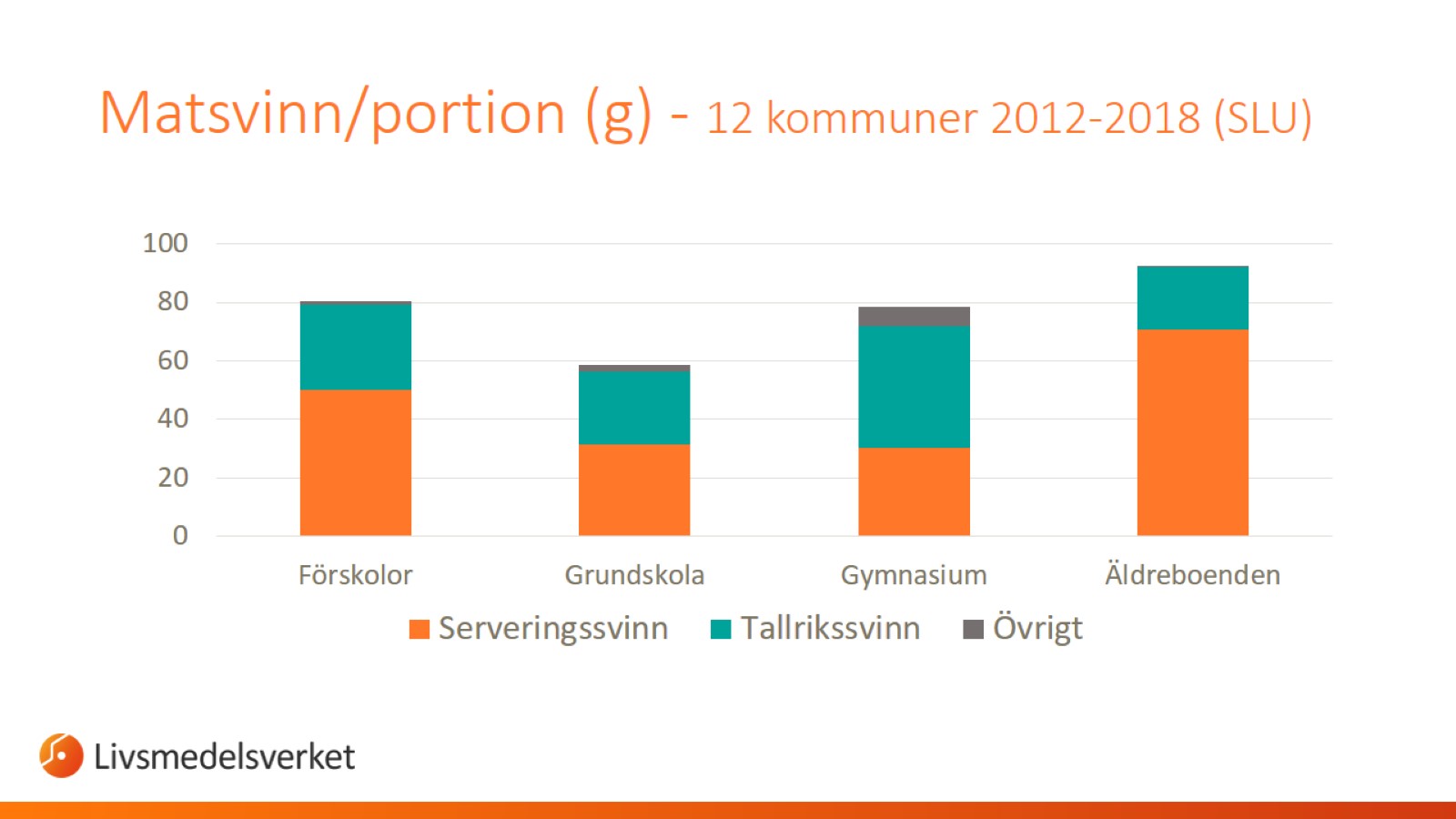 Matsvinn/portion (g) - 12 kommuner 2012-2018 (SLU)
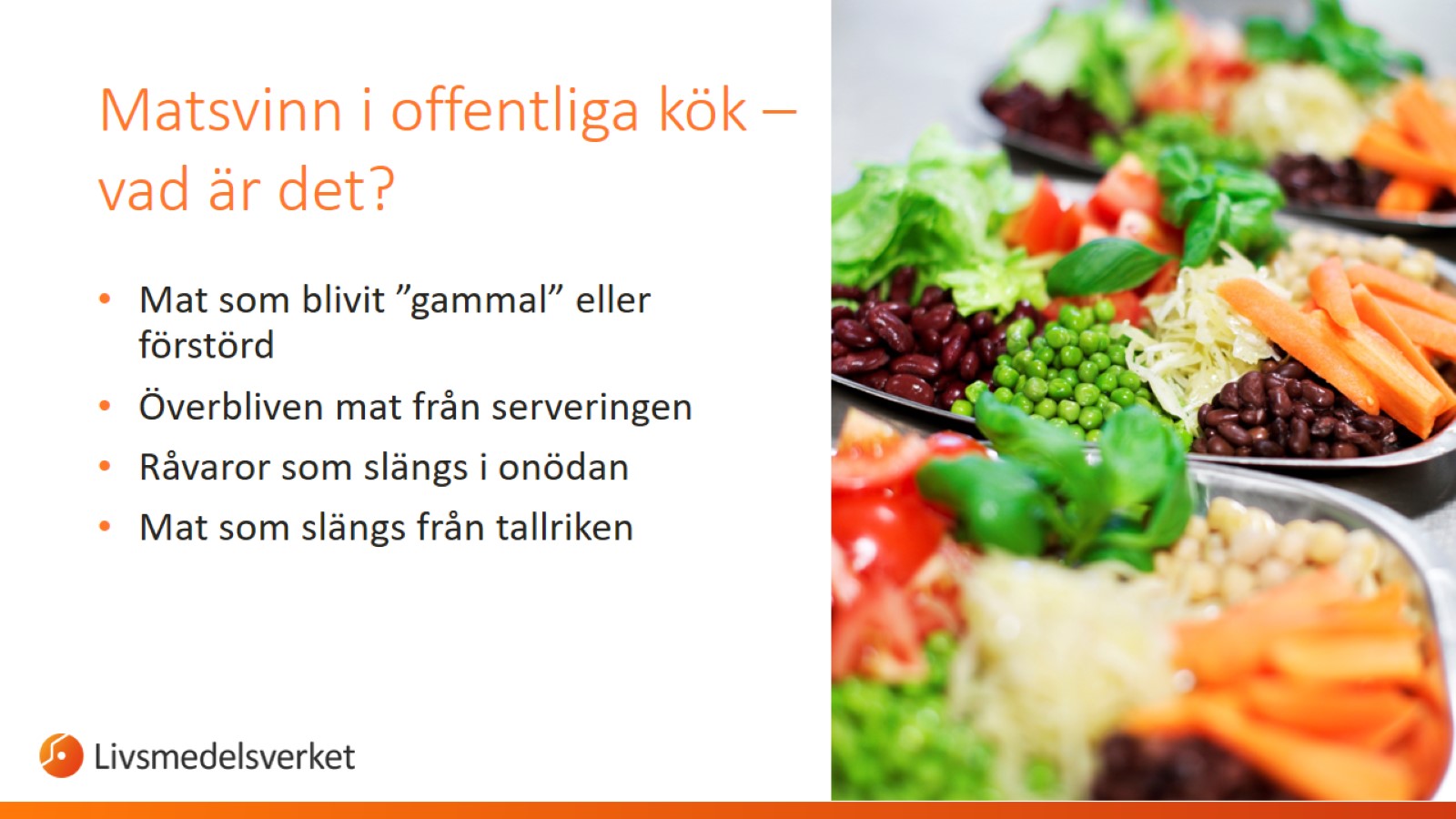 Matsvinn i offentliga kök – vad är det?
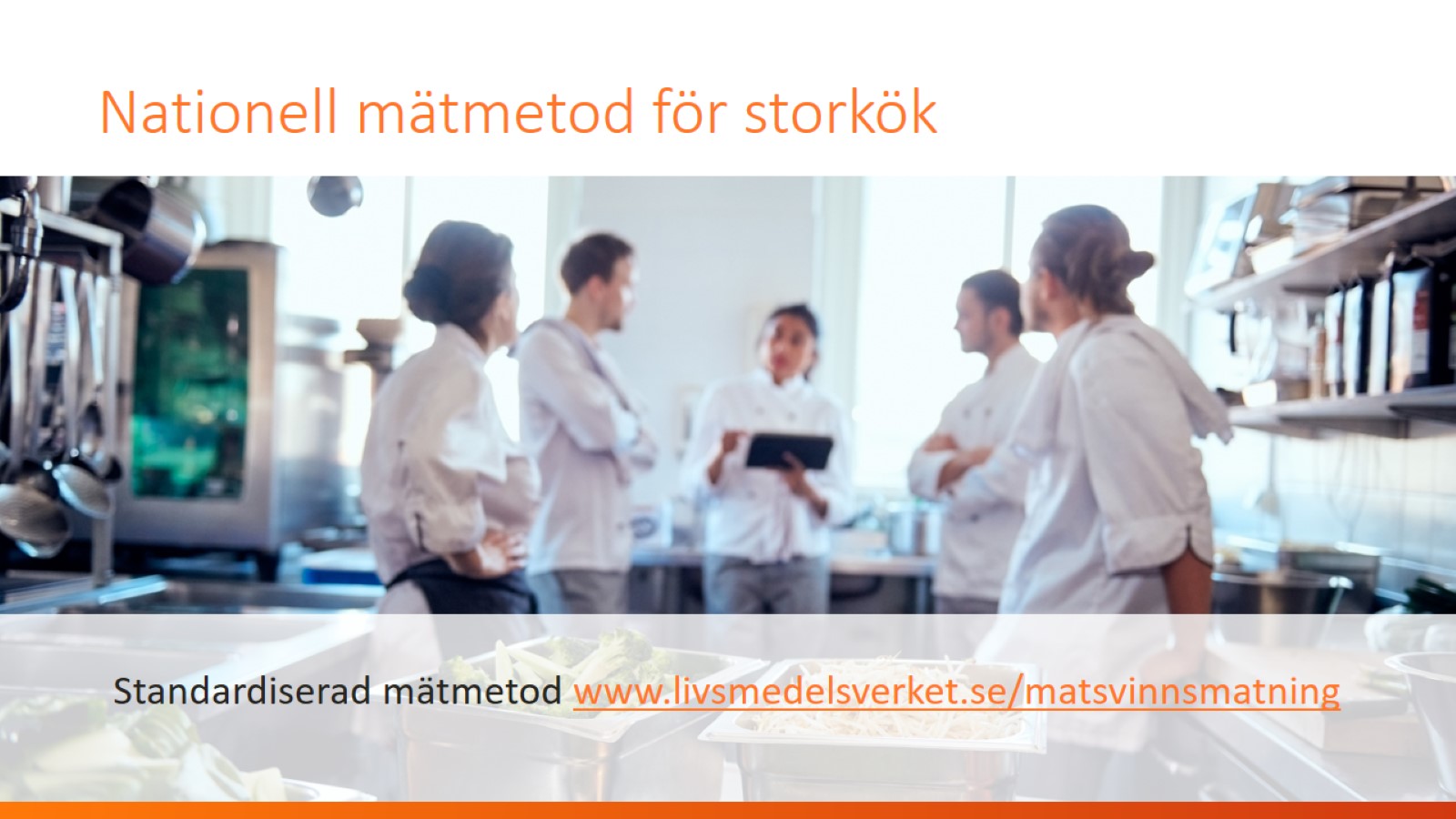 Nationell mätmetod för storkök
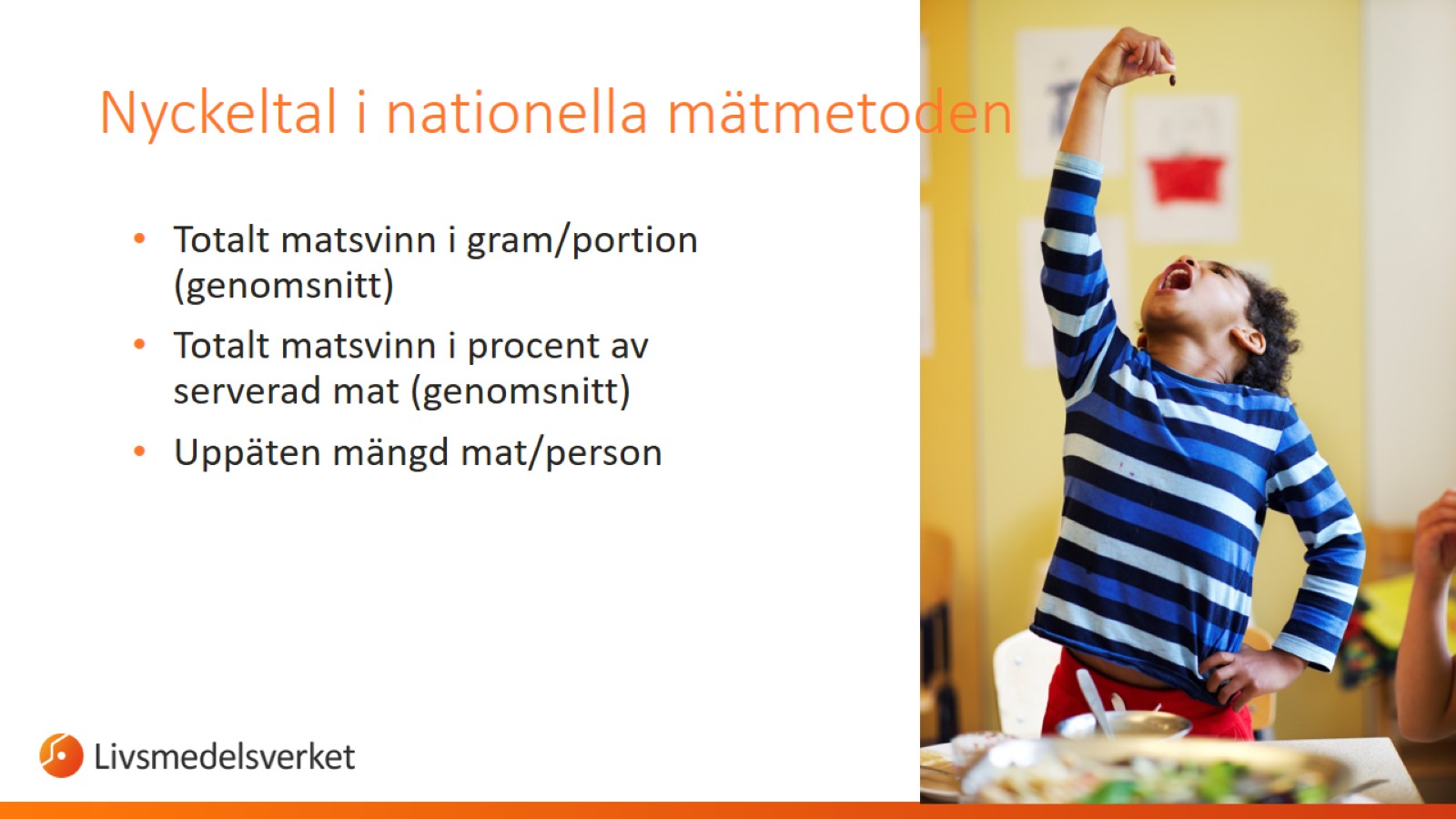 Nyckeltal i nationella mätmetoden
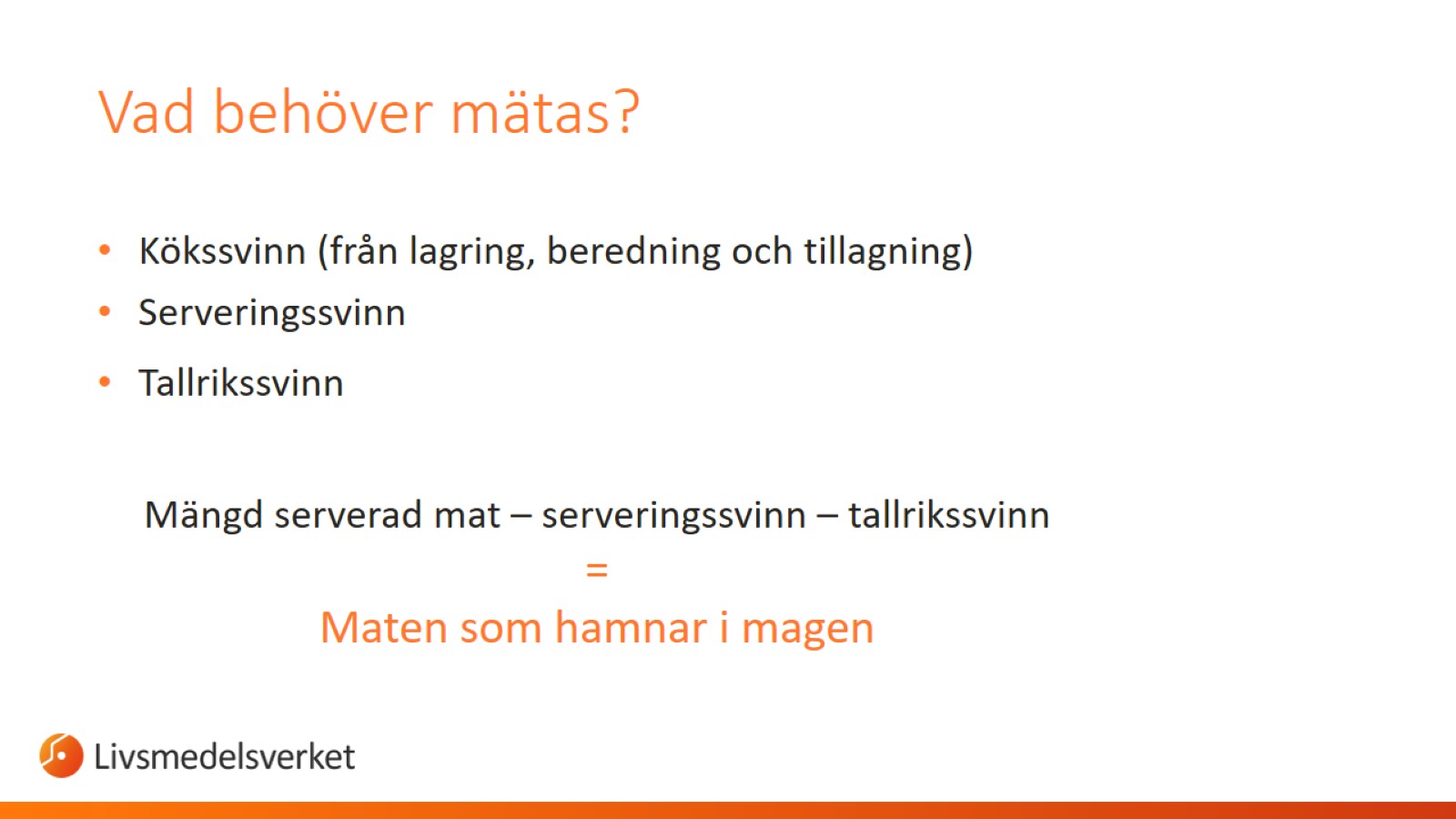 Vad behöver mätas?
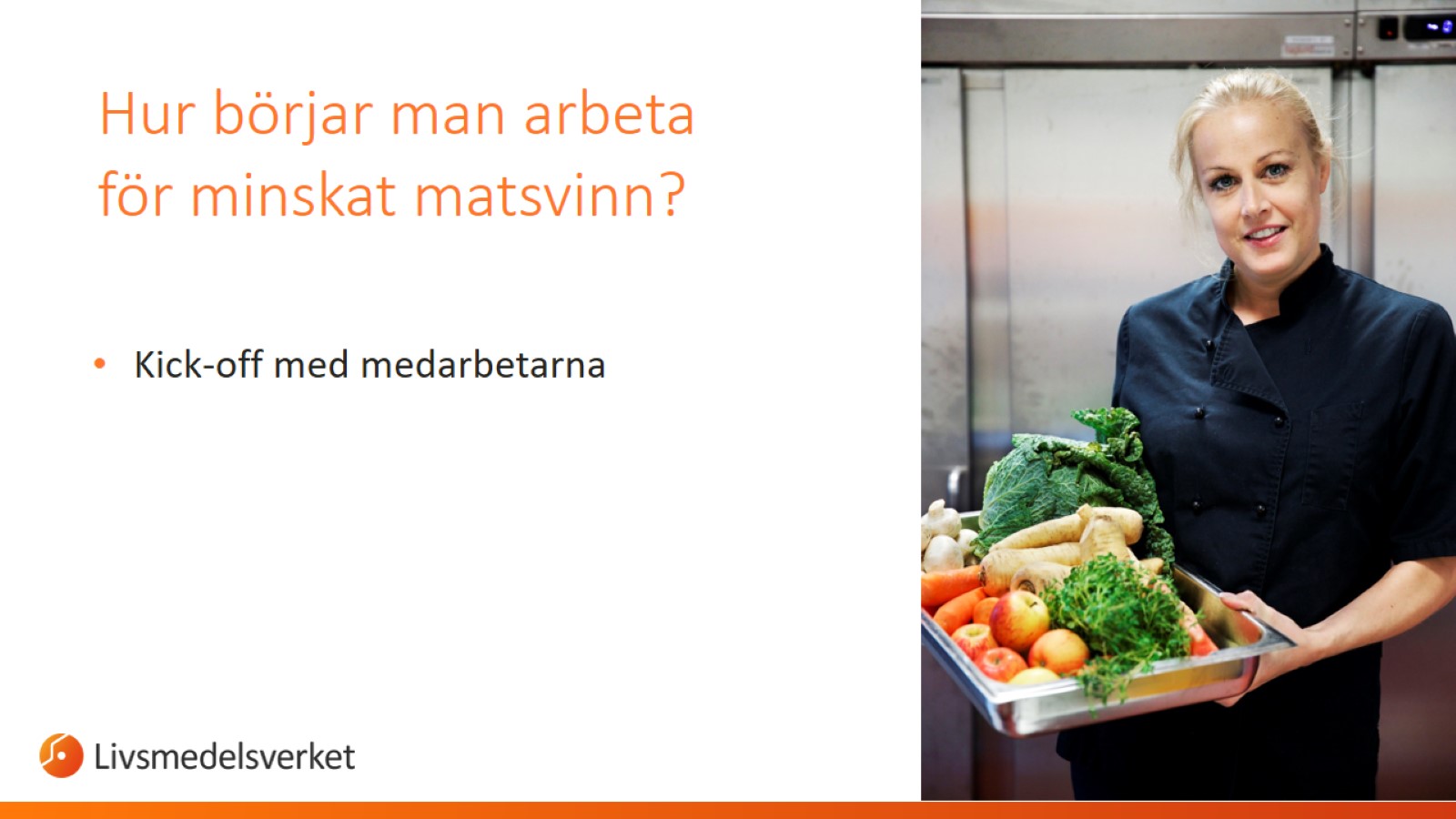 Hur börjar man arbeta för minskat matsvinn?
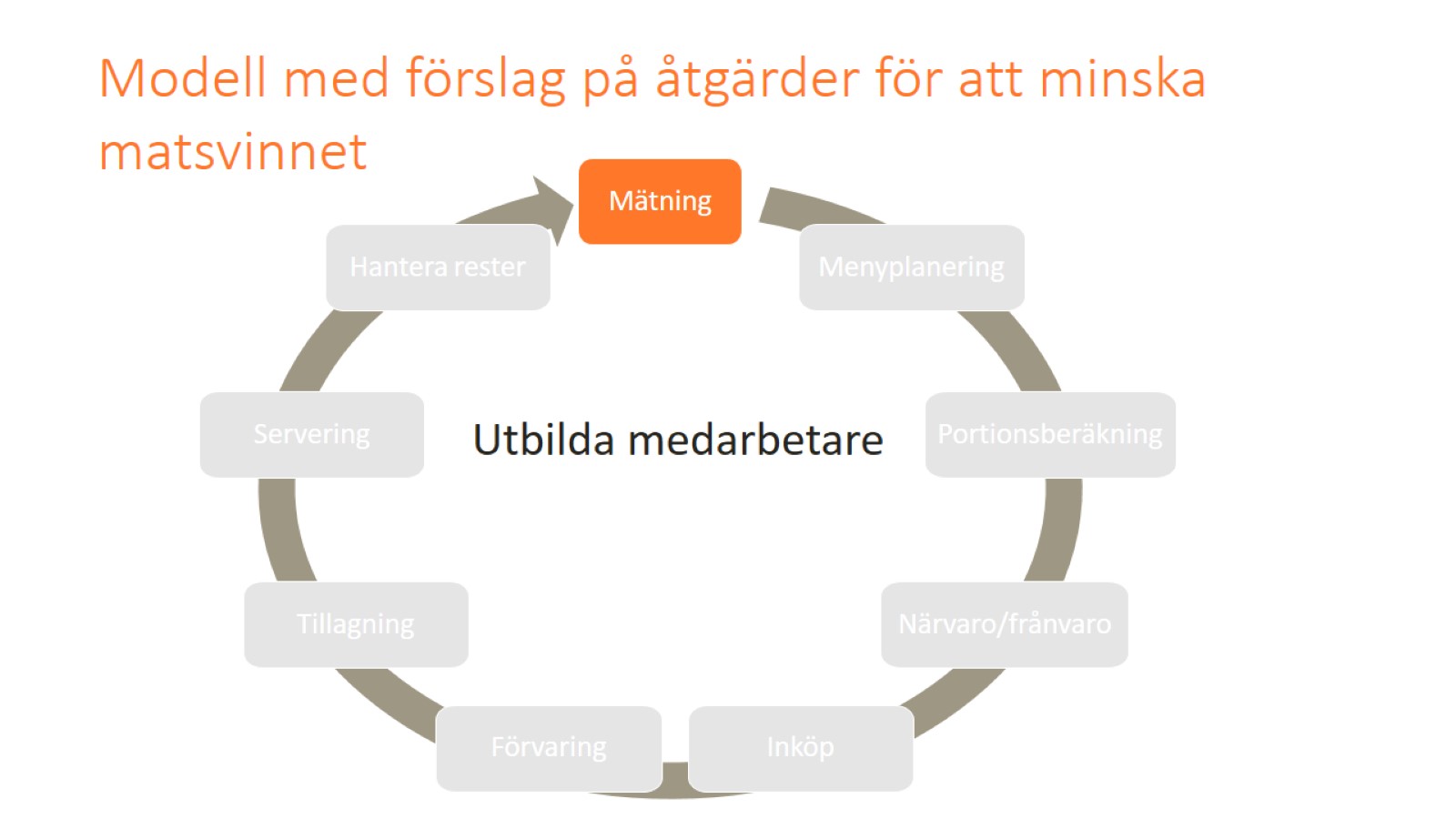 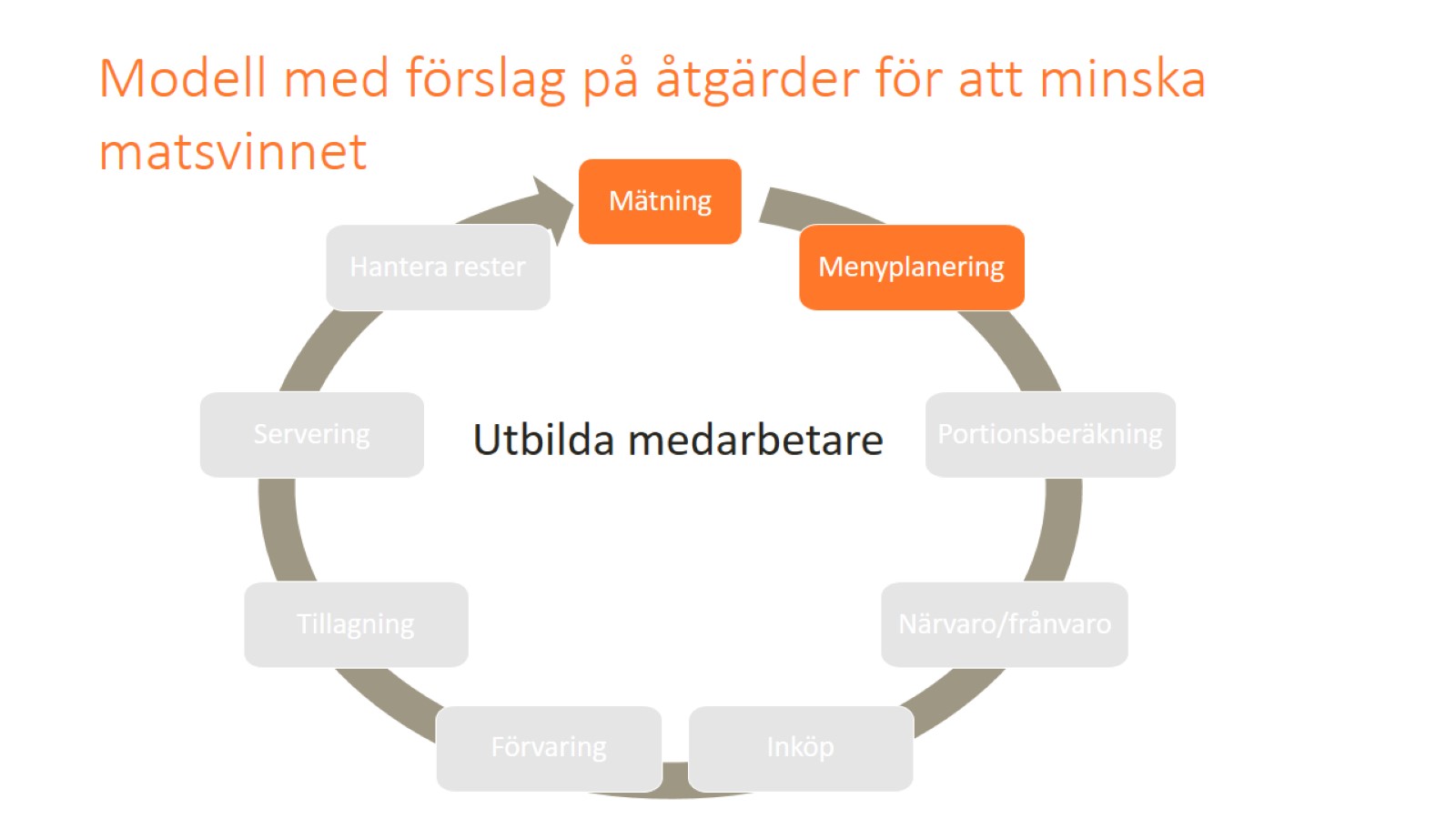 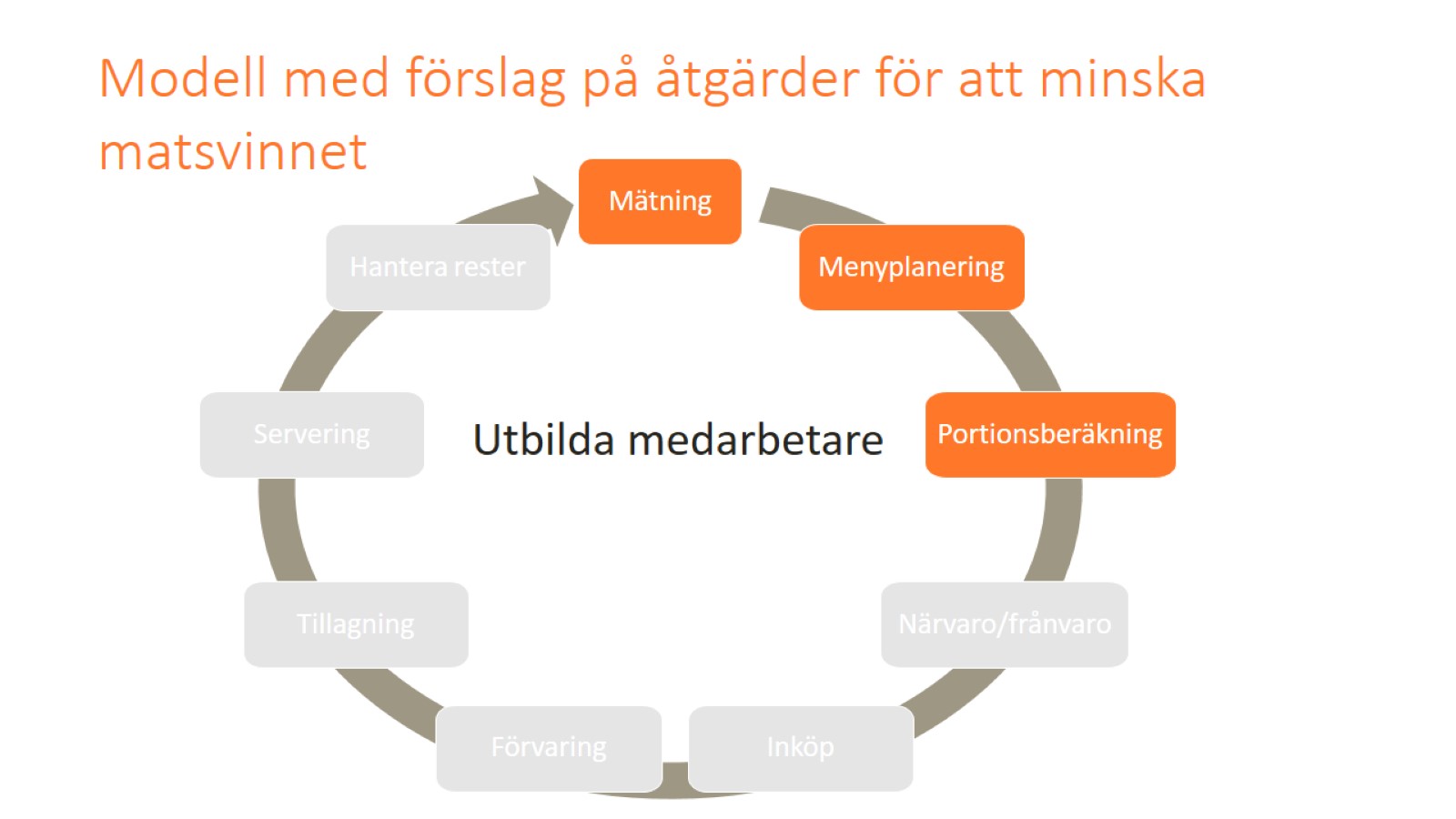 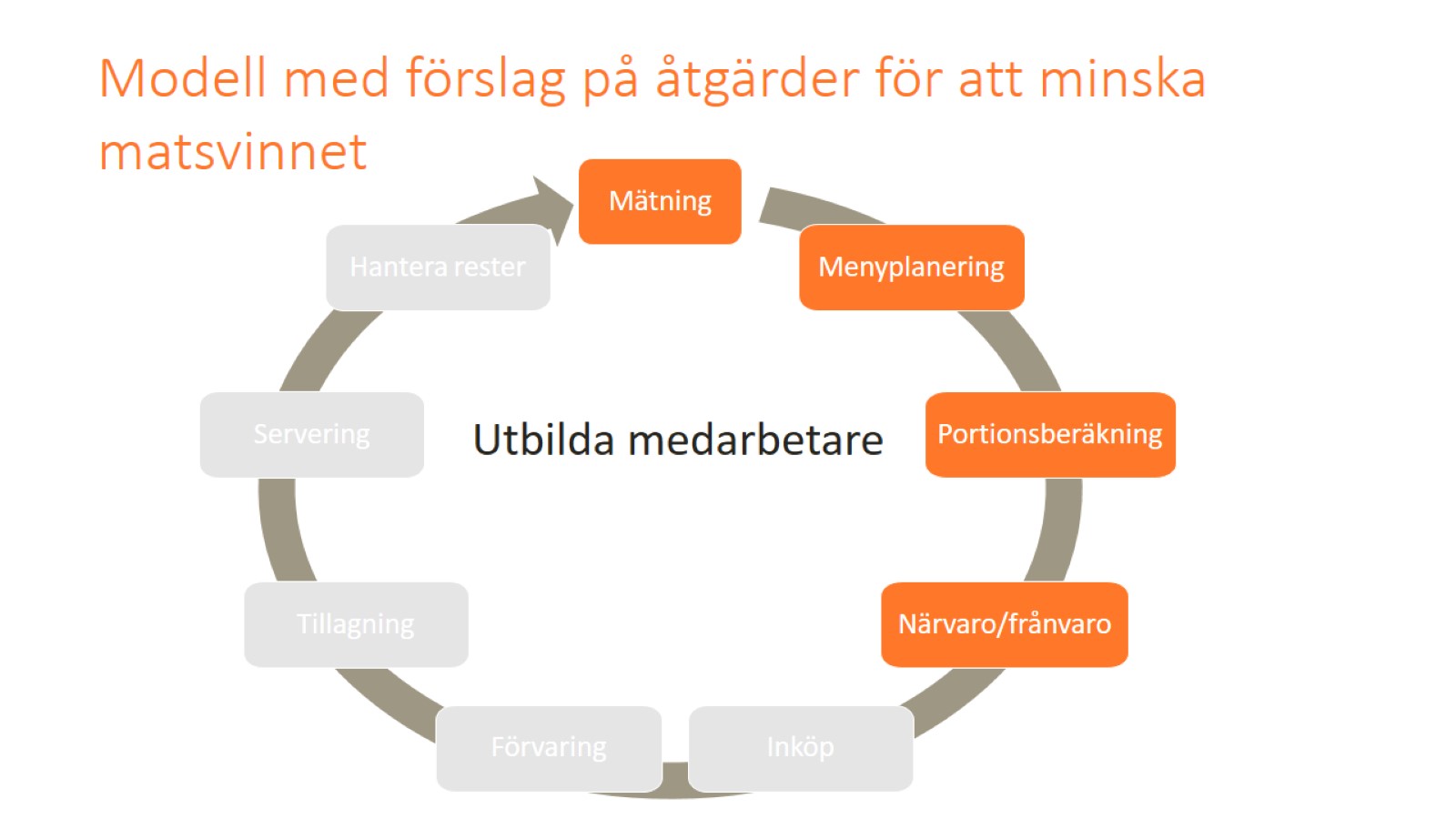 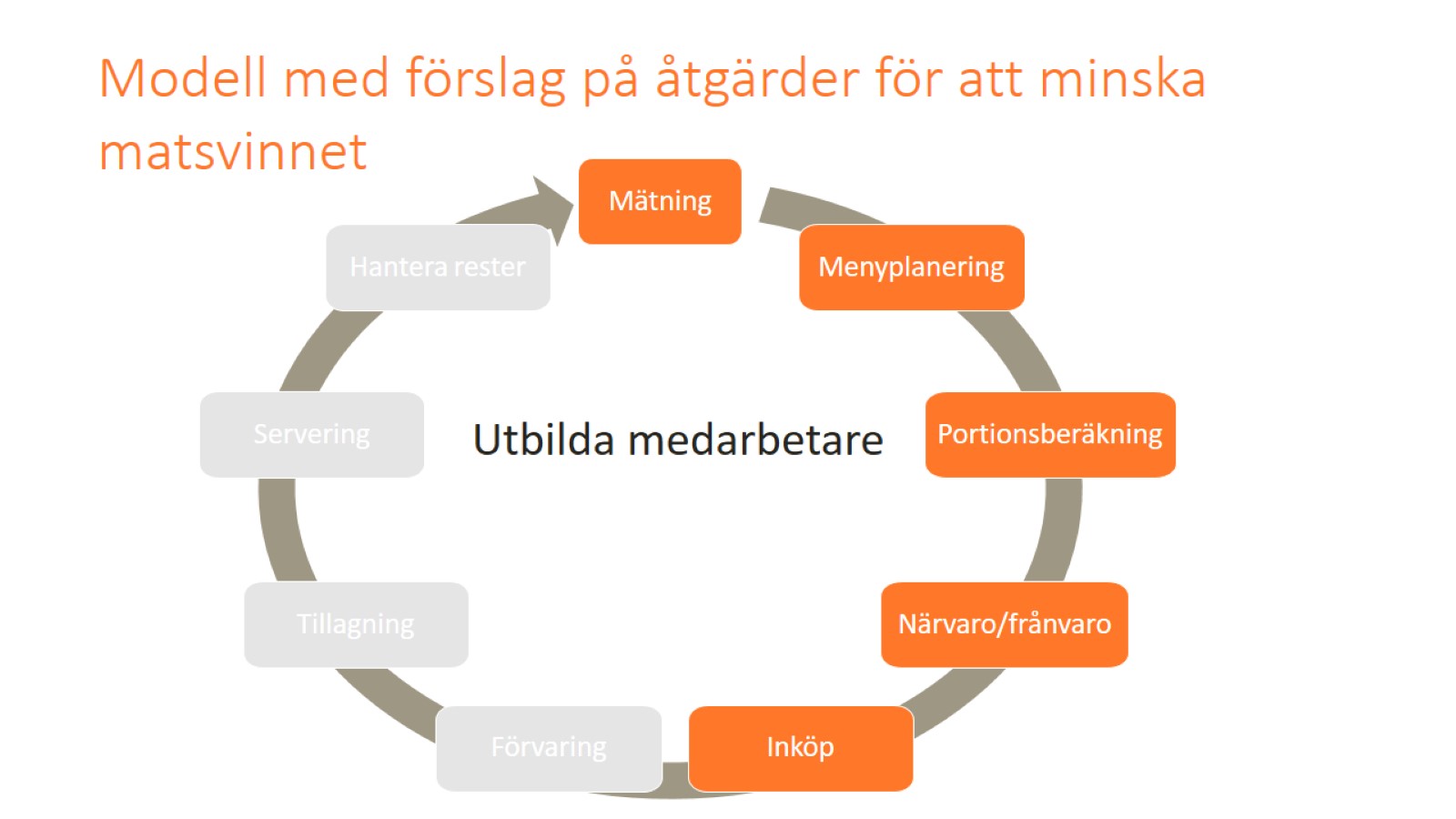 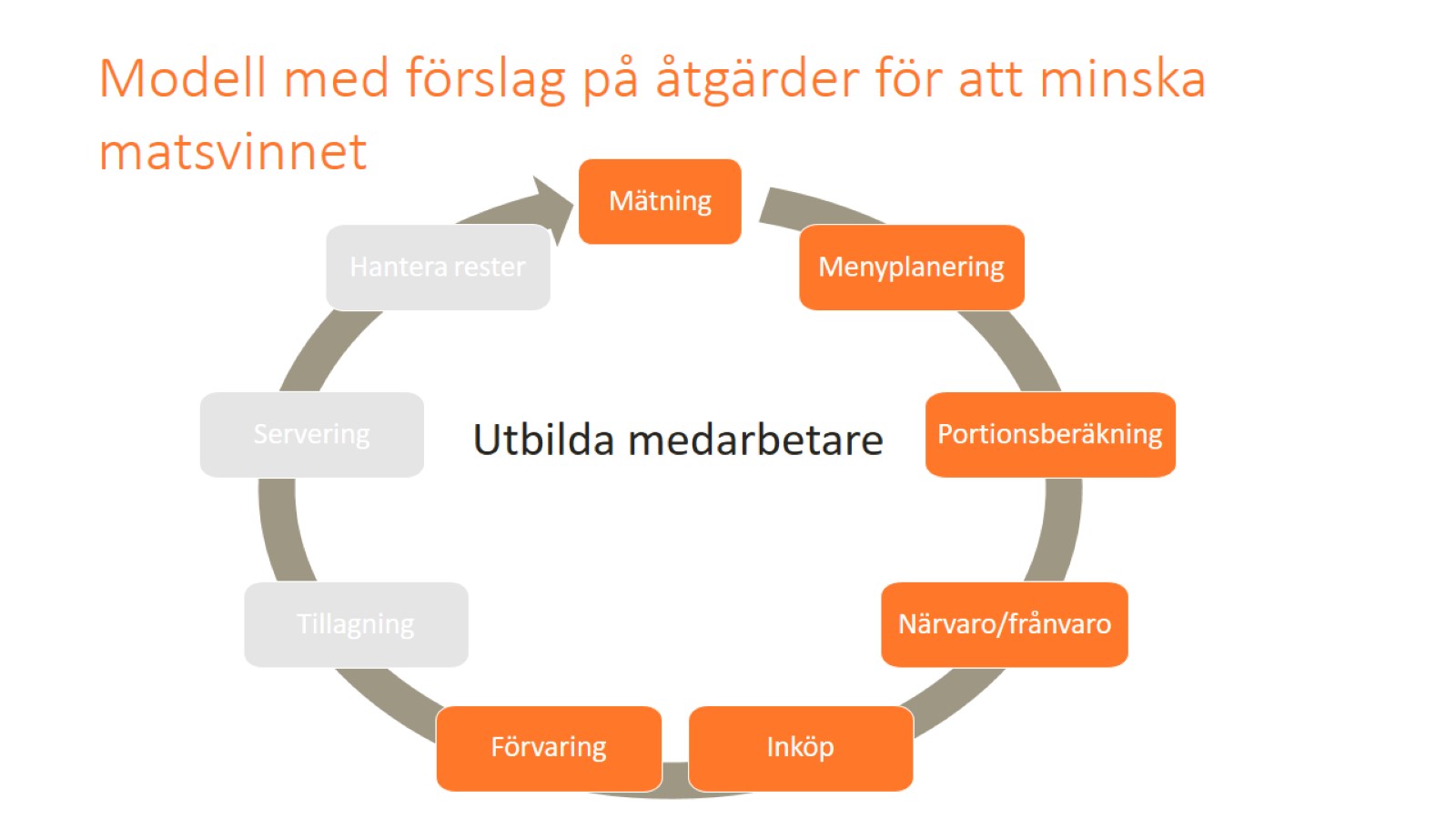 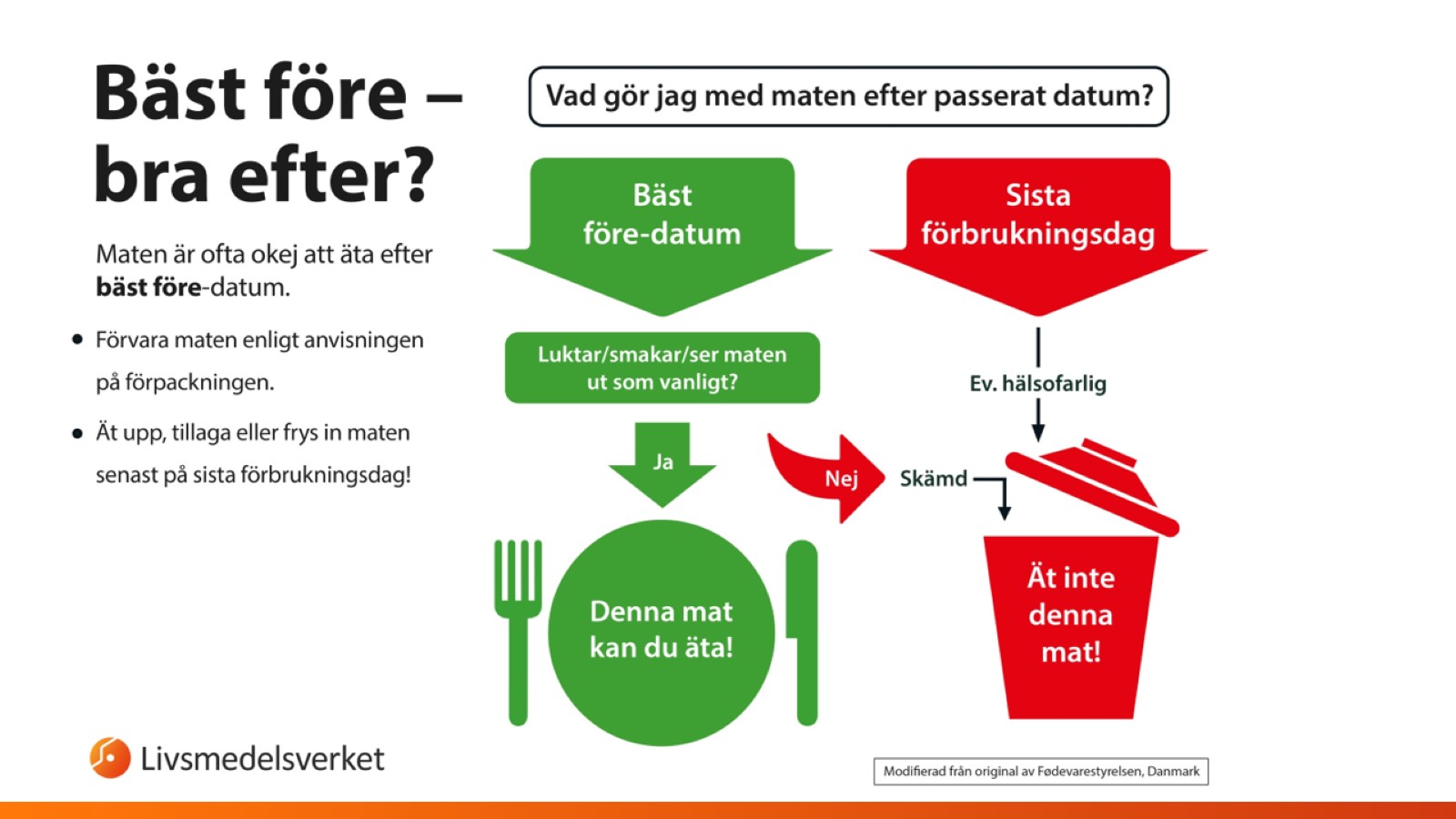 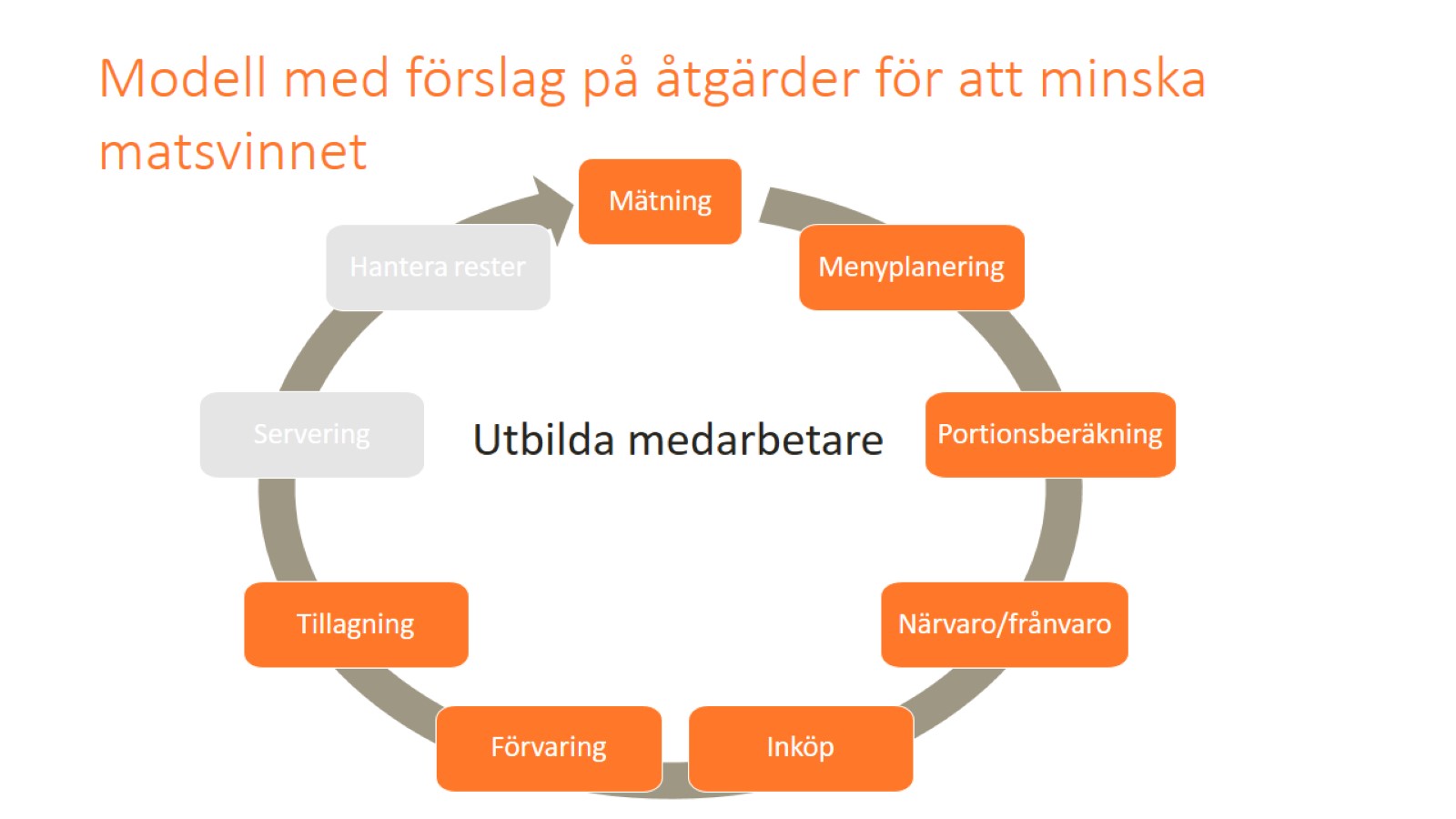 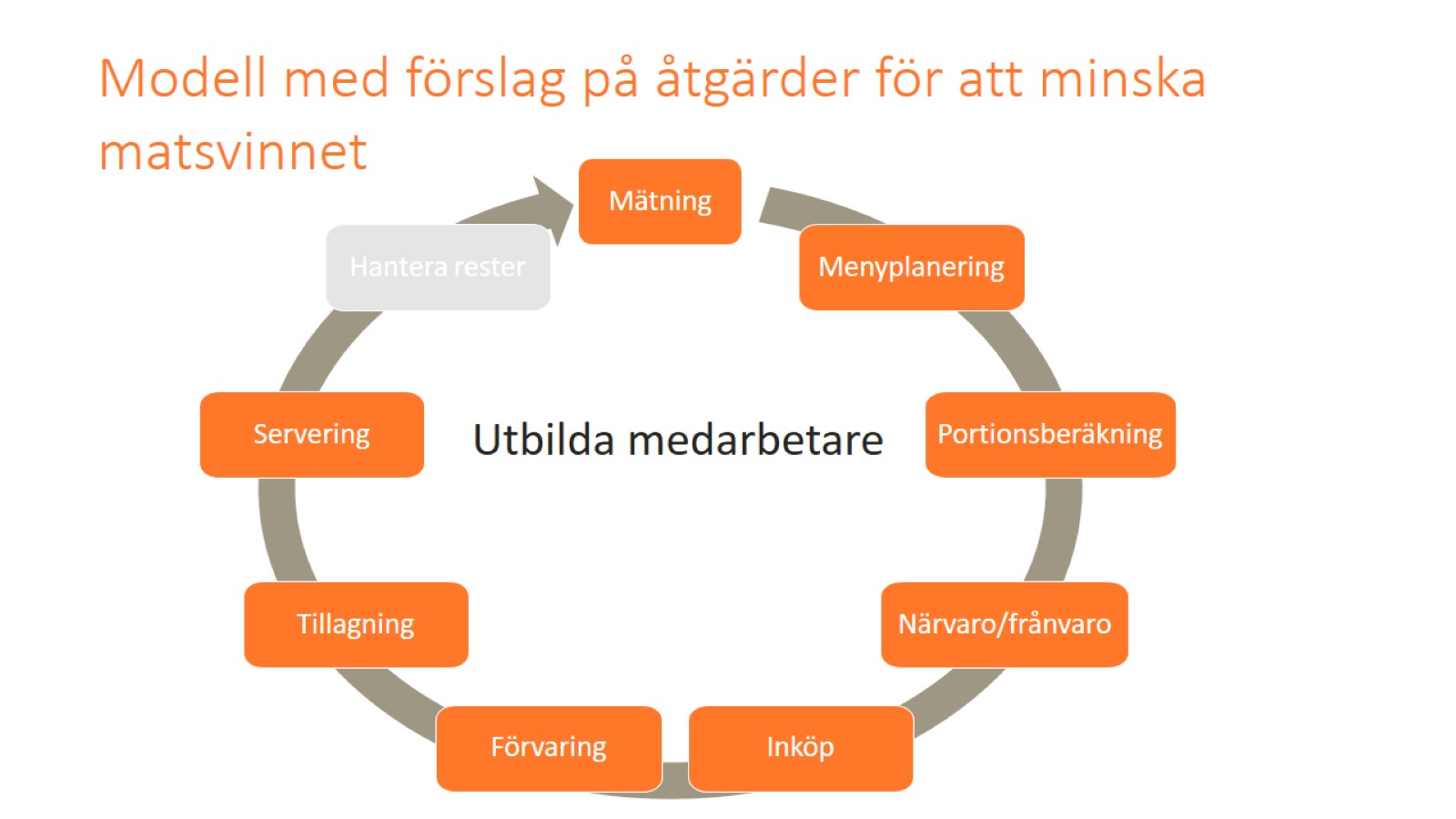 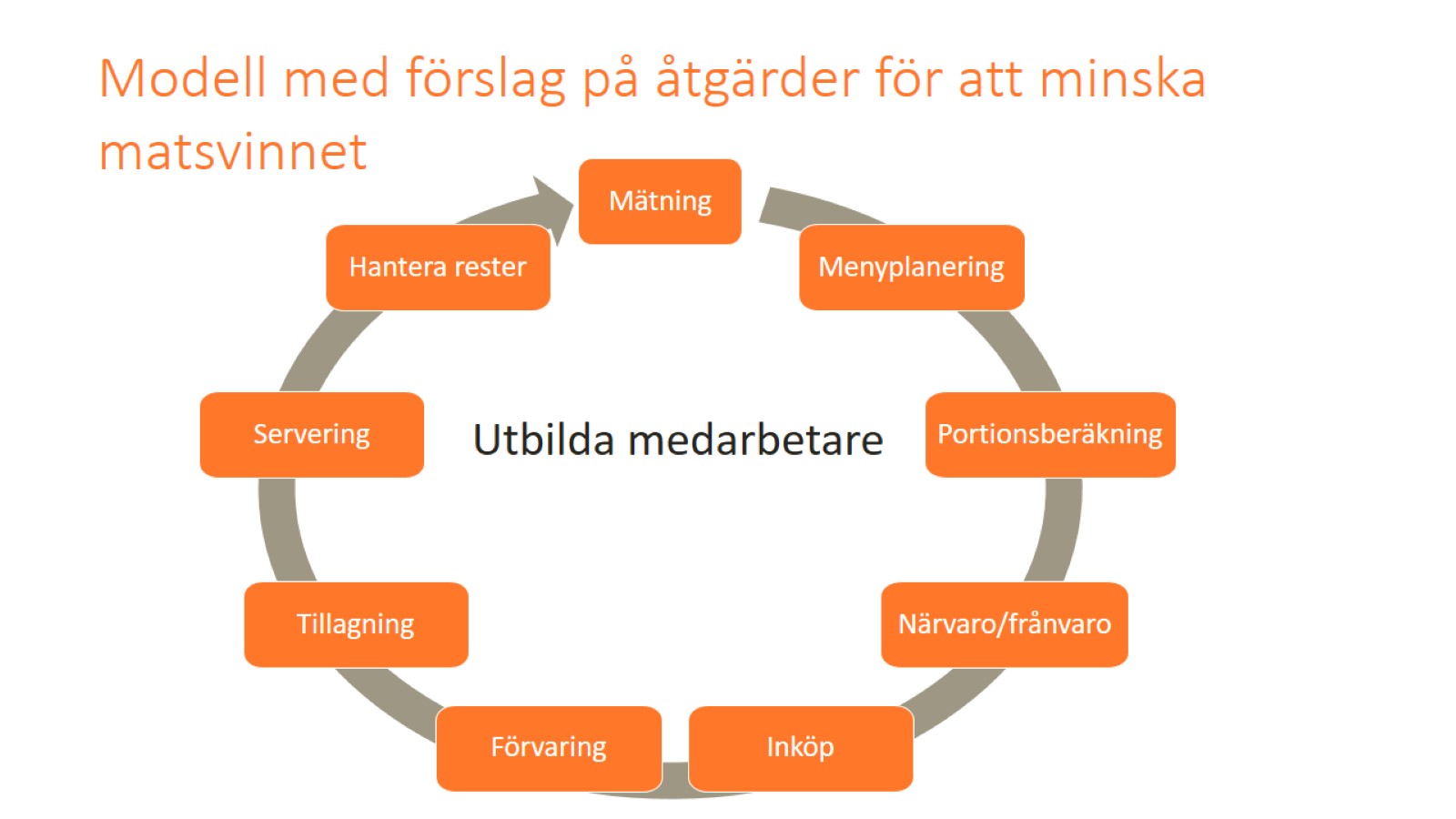 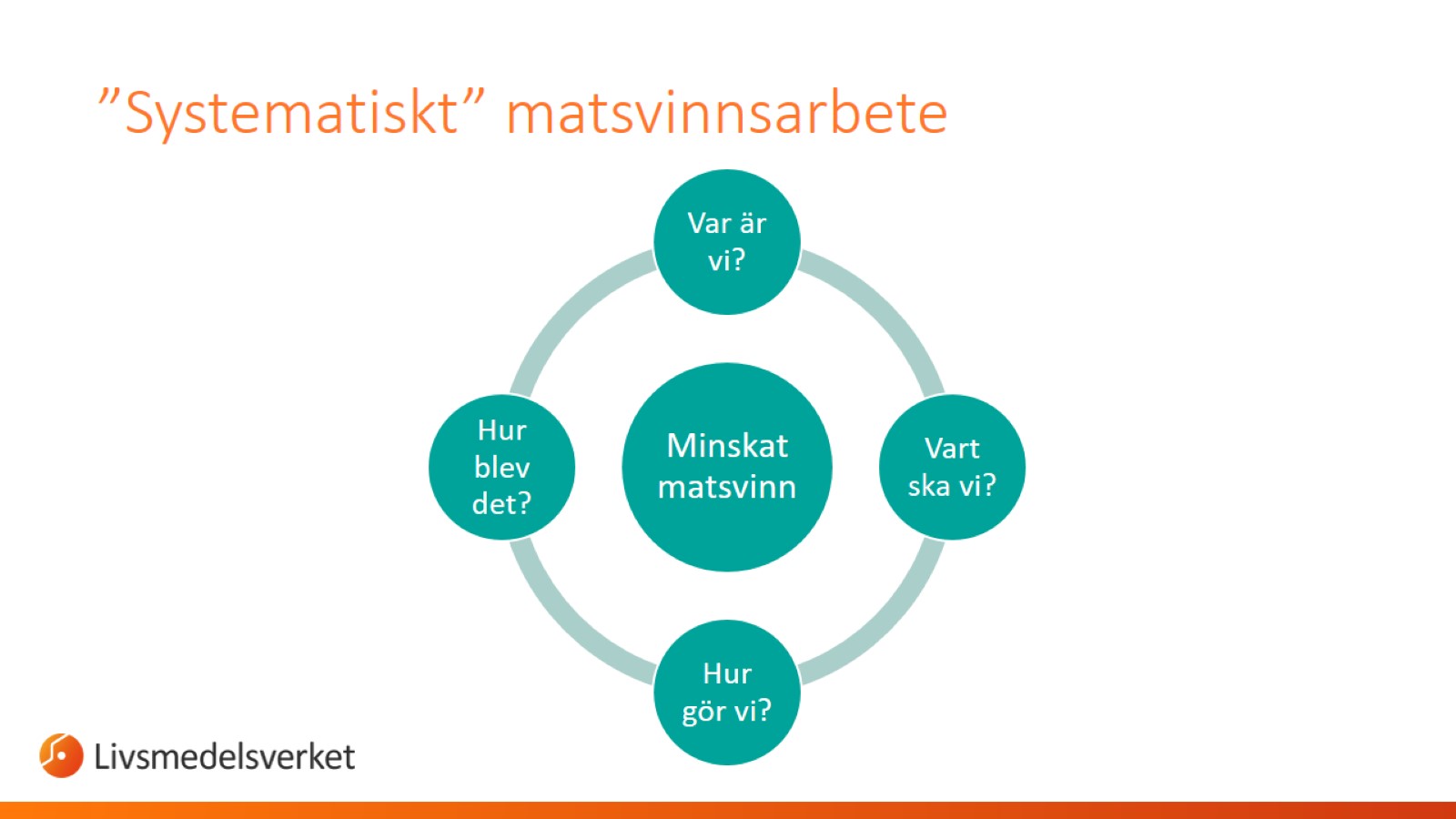 ”Systematiskt” matsvinnsarbete
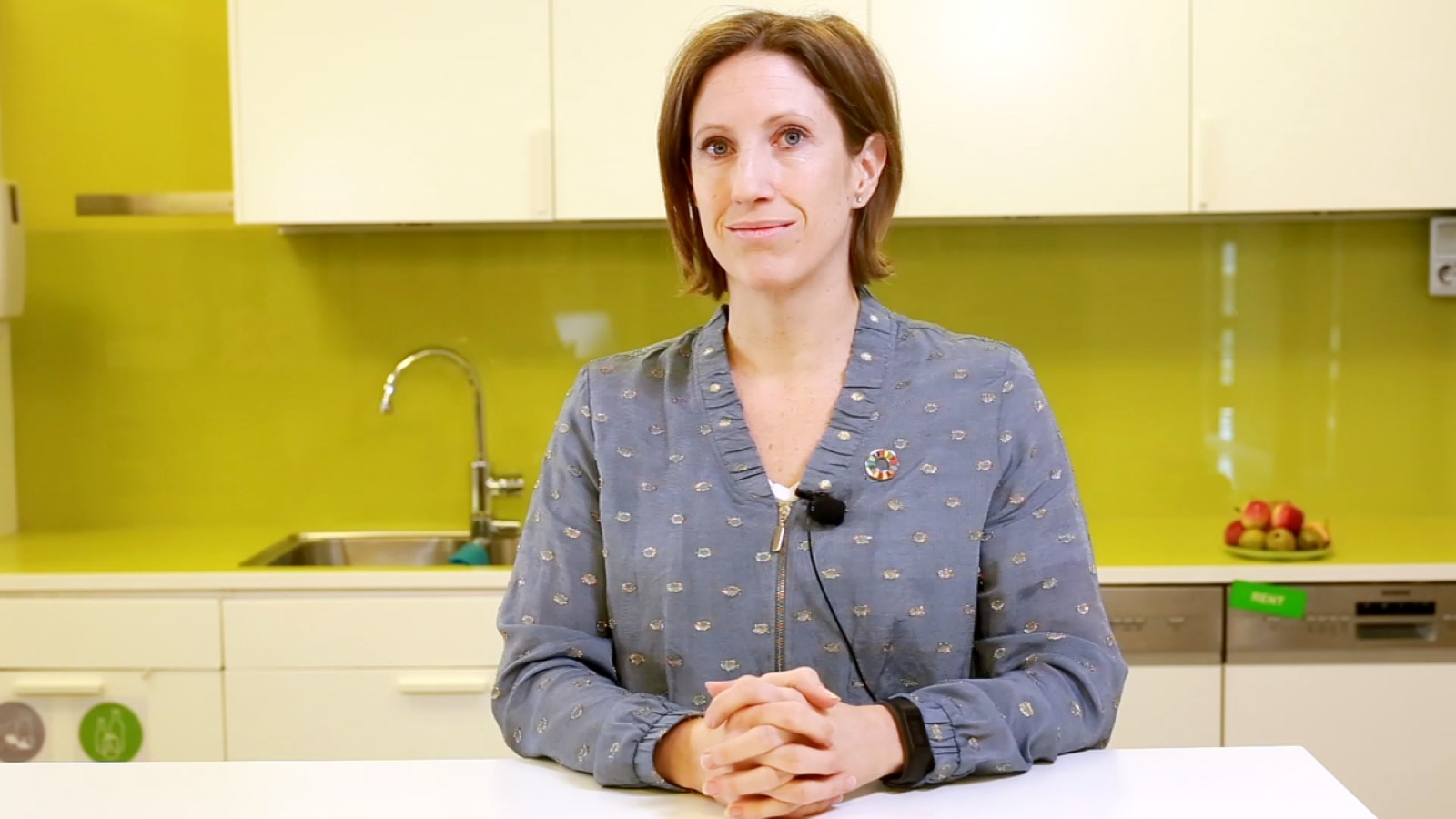 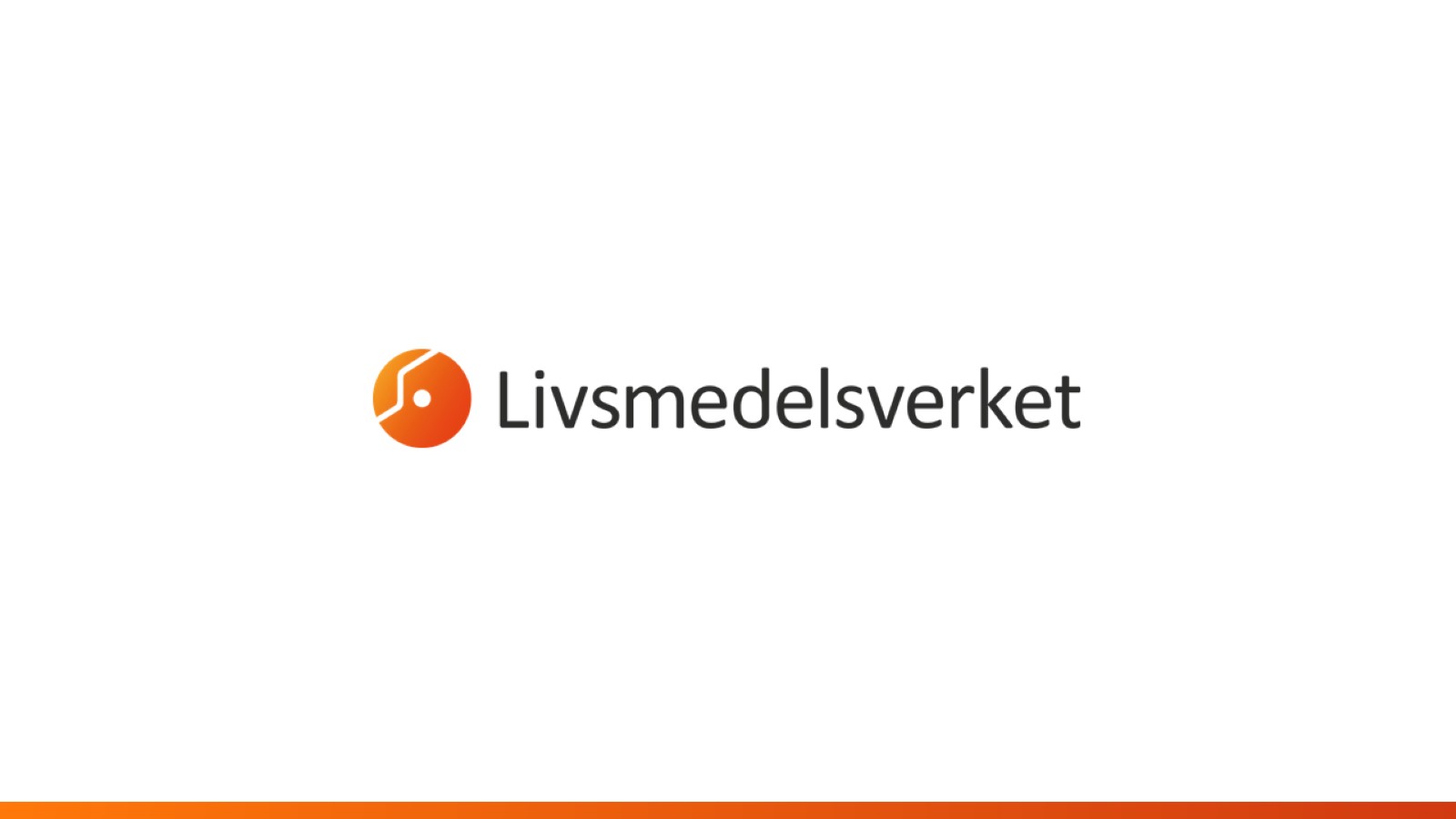